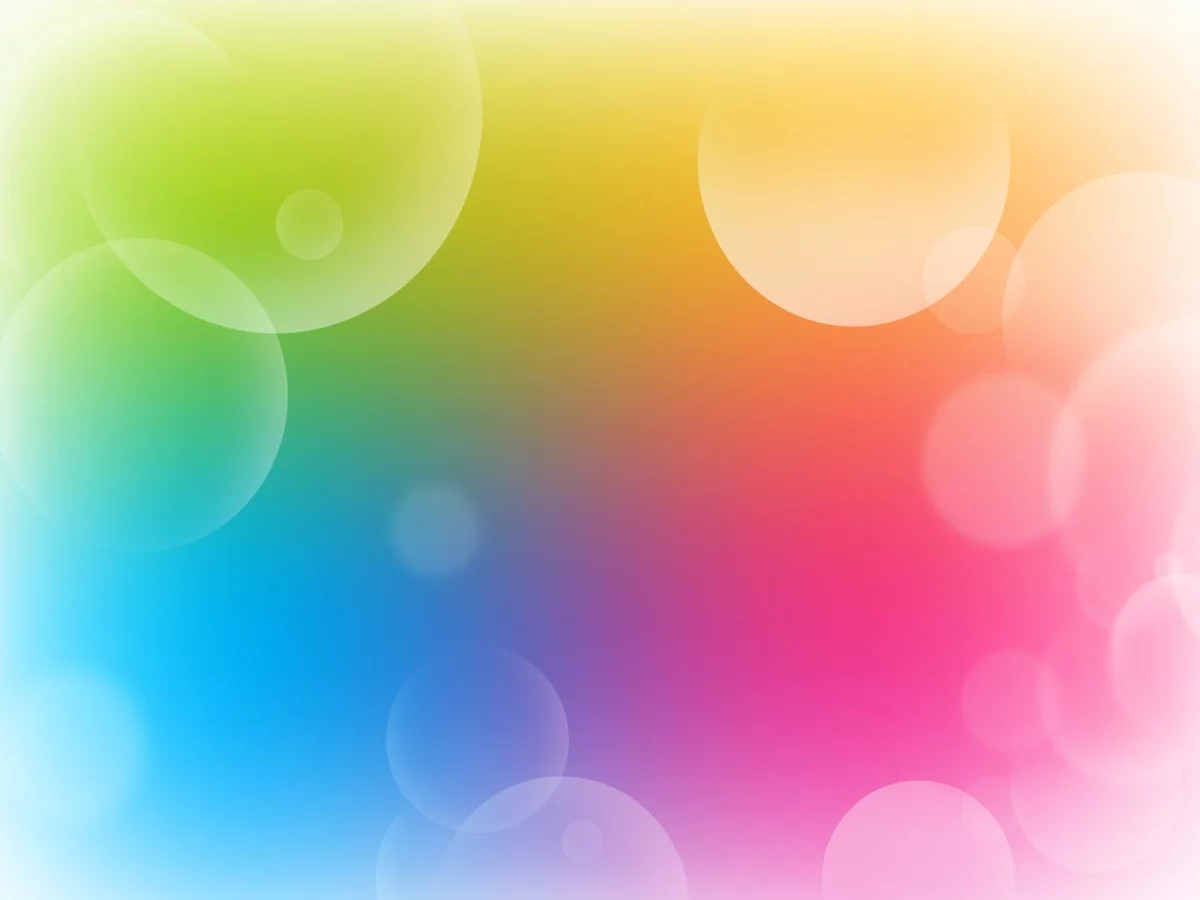 Государственное учреждение образования «Ясли – сад № 6 г. Светлогорска»                                                                                 Флексагоны -                                                 интерактивная технология в работе                                                 с воспитанниками: вариативность,                                                                    результативность, особенность.                                                     Подготовил:                                                                                                                   Сафоненко Т.М., воспитатель                                                                                                              дошкольного образования                                                                                                                   высшей   квалификационной                                                                                           категории
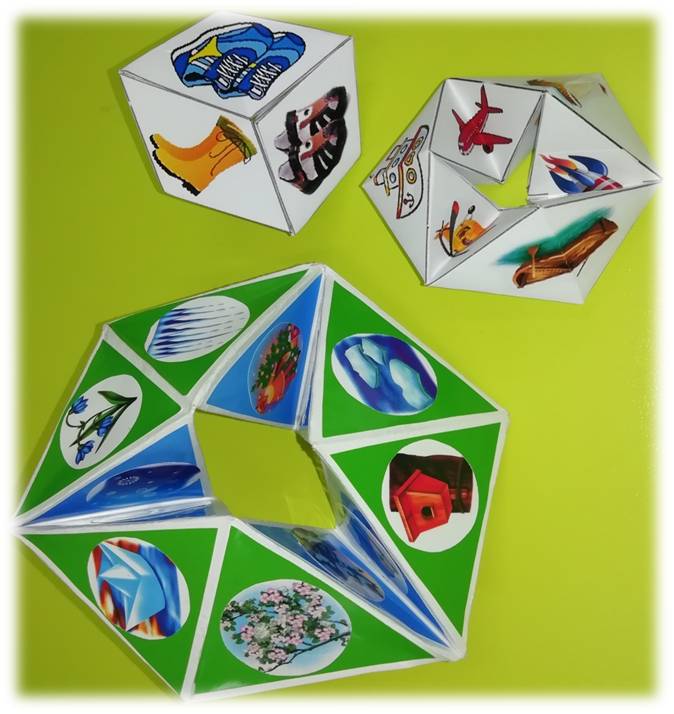 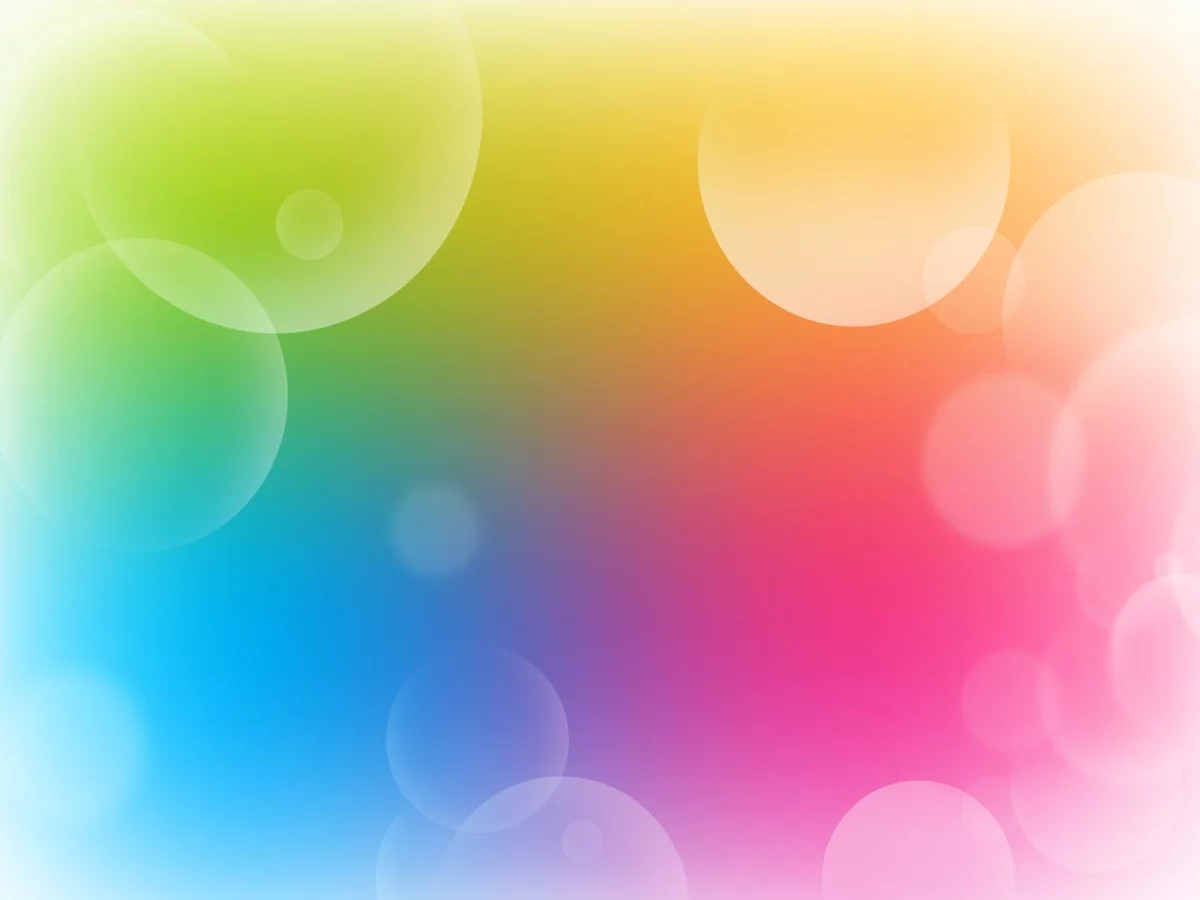 Флексагоны (от латинского, — складываться, сгибаться, гнуться и греч. Ωνος — угольник) — плоские модели из полосок бумаги, способные складываться и сгибаться определённым образом. При складывании флексагона становятся видны поверхности, которые ранее были скрыты в конструкции флексагона, а прежде видимые поверхности уходят внутрь.
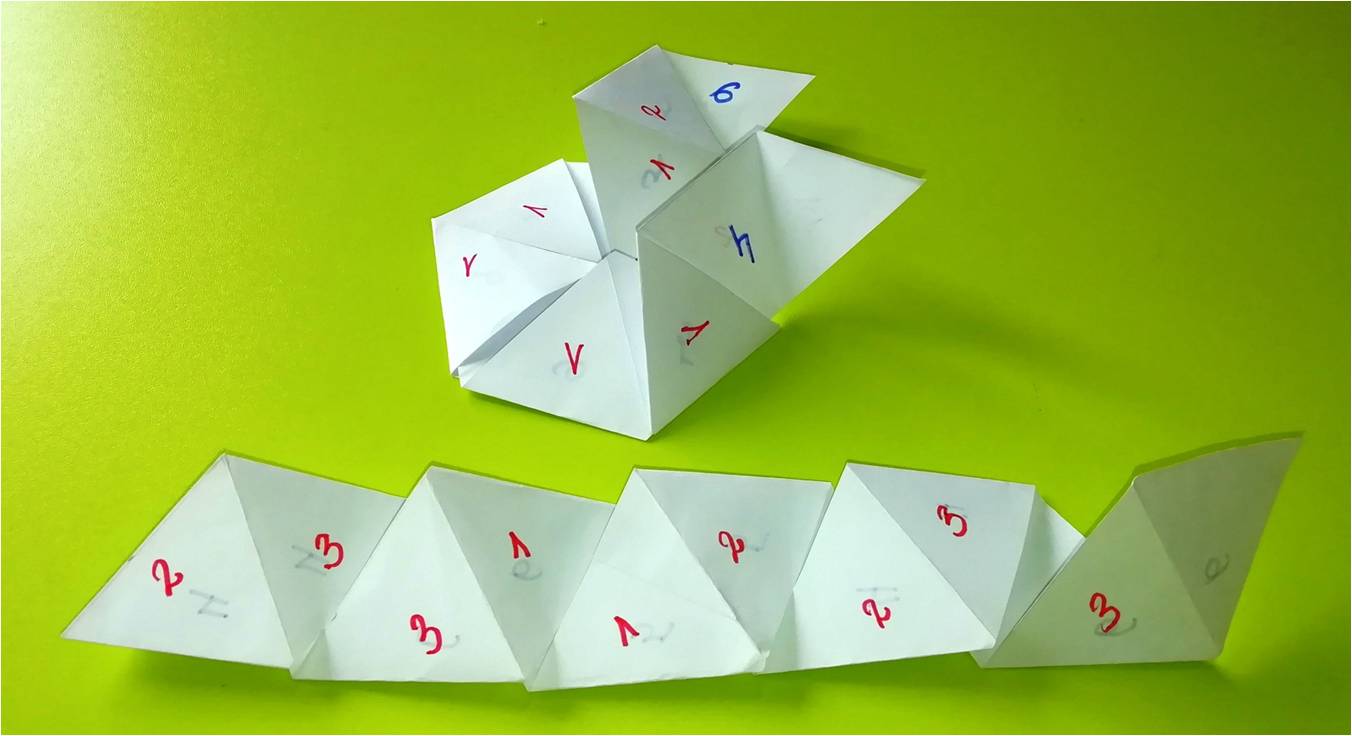 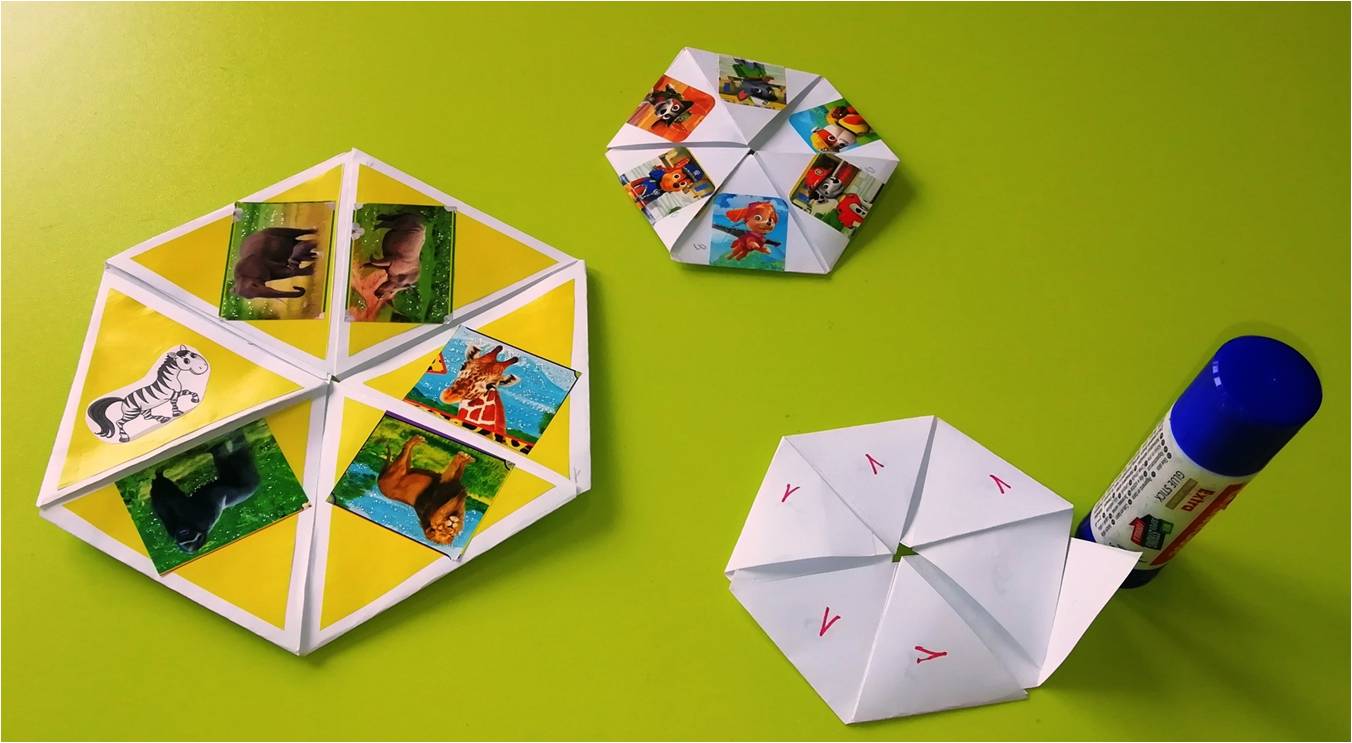 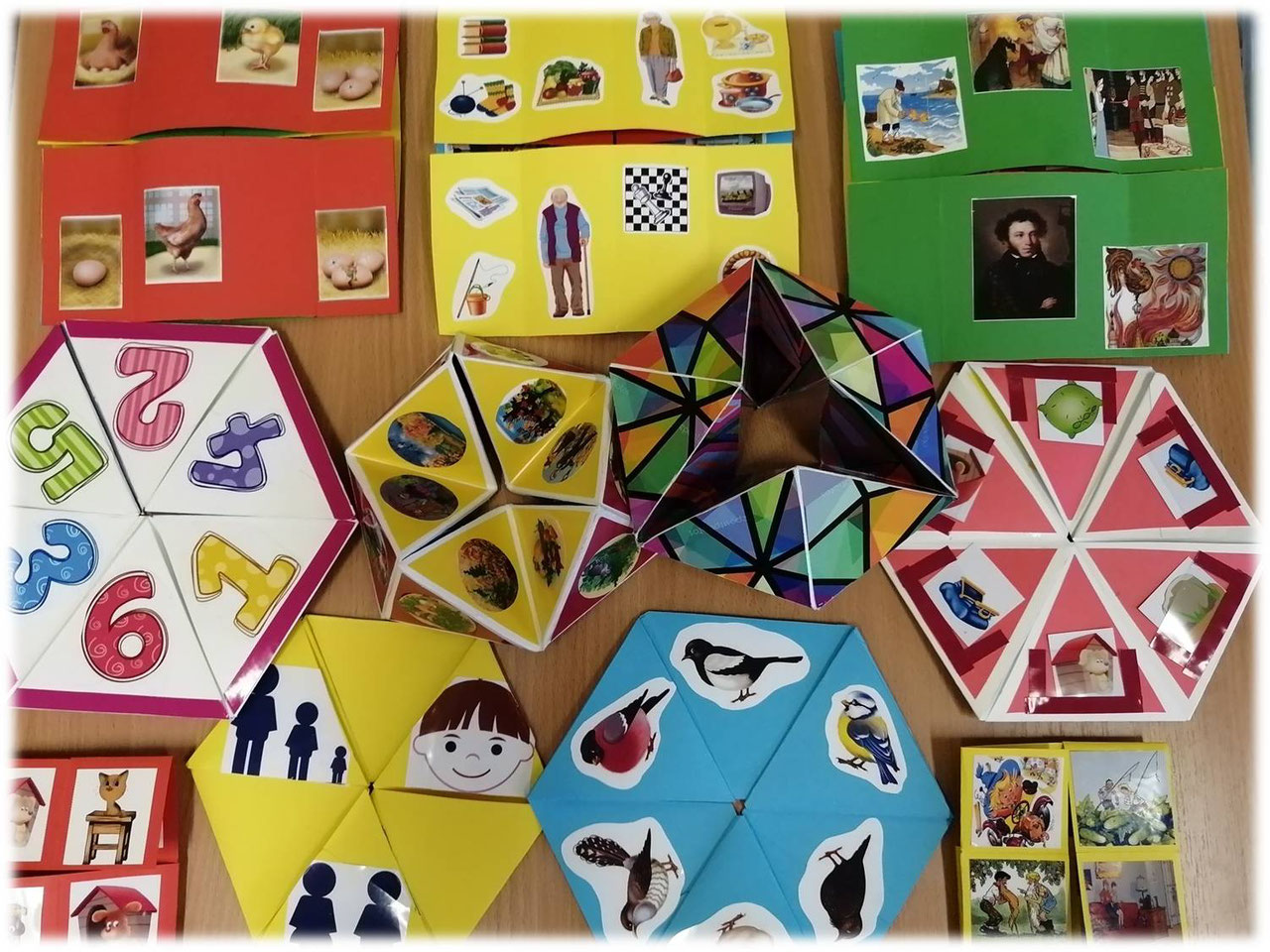 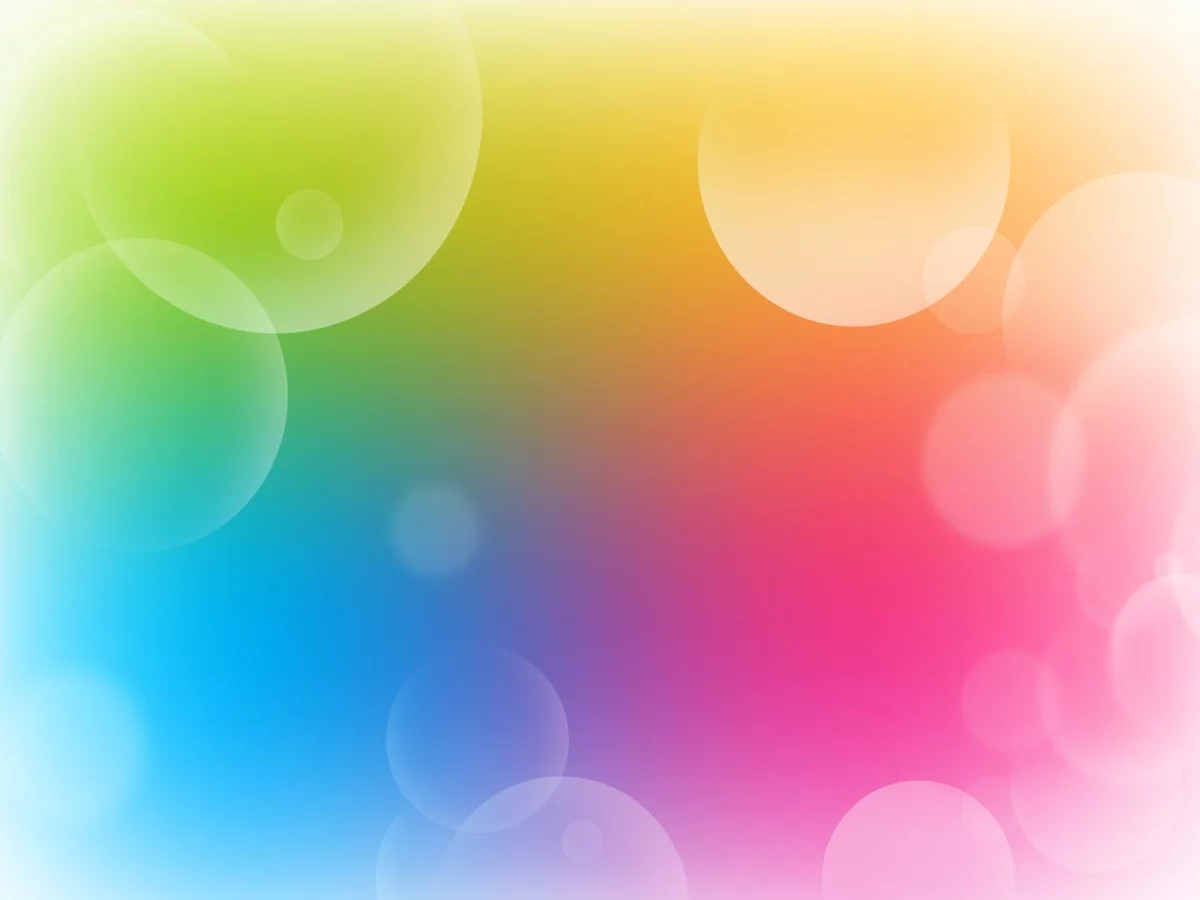 История возникновения 
флексагона
Первый флексагон был открыт в 1939 году английским студентом Артуром Стоуном, изучавшим тогда математику в Принстонском университете в США. Бумага формата Letter была слишком широкой и не умещалась в скоросшиватель, предназначенный для бумаги формата A4. Стоун обрезал края бумаги и из получившихся полосок стал складывать различные фигуры, одна из которых оказалась тригексафлексагоном. Вскоре был создан «Флексагонный комитет». К 1940 году была разработана целая  теория флексагонов.
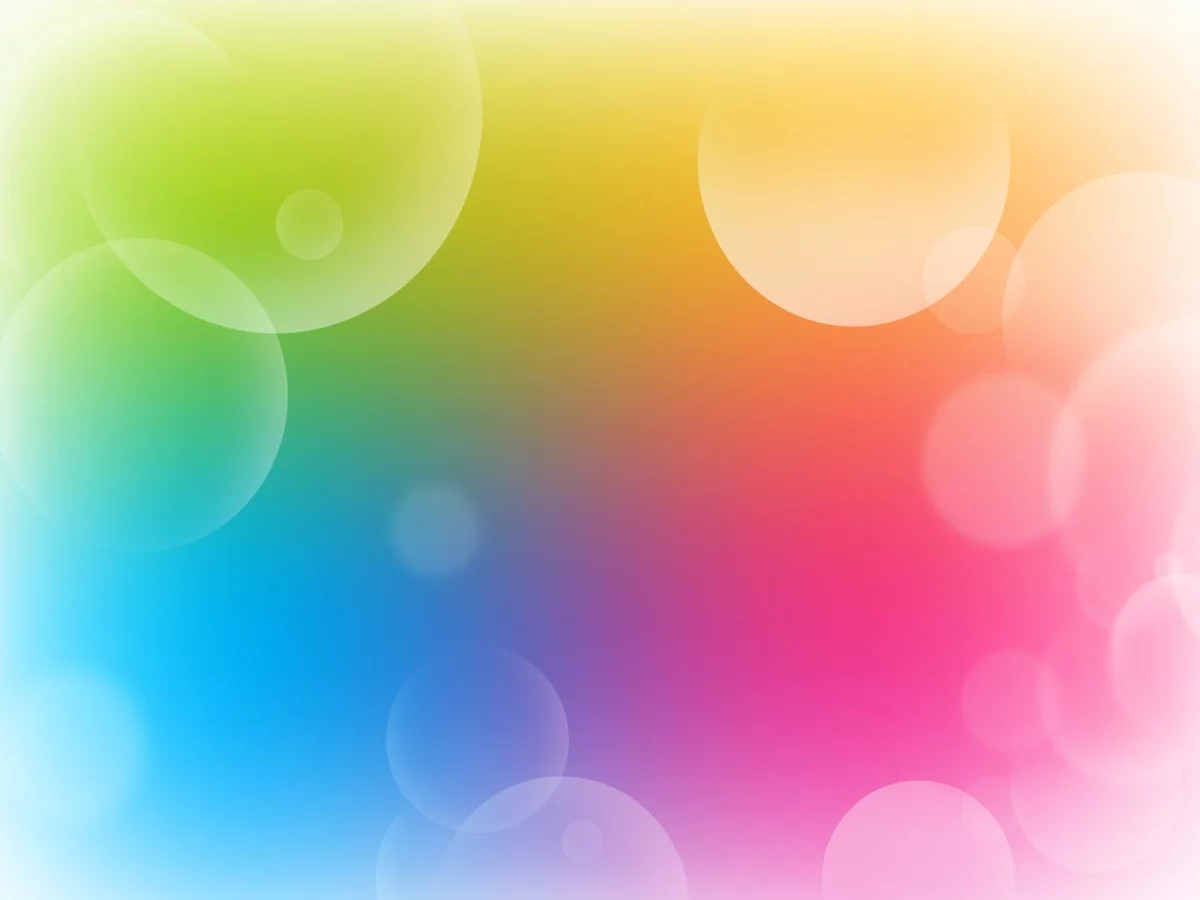 Отличительные особенности флексагонов:                   - Экономичность.                   - Доступность.                   - Динамичность.                   - Многоплановый развивающий характер.                   - Мобильность.
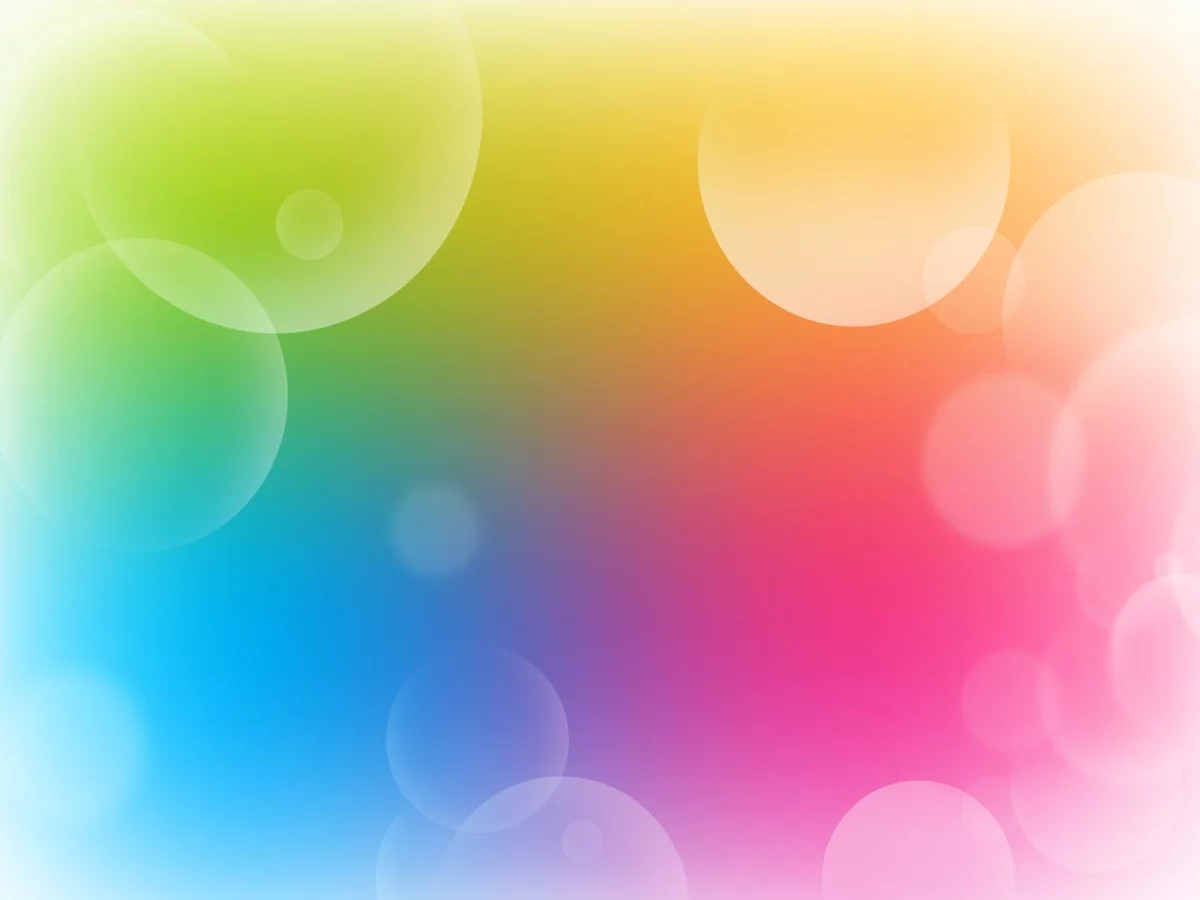 Виды флексагонов
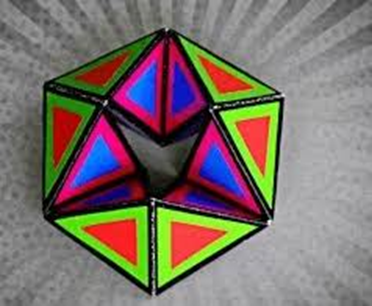 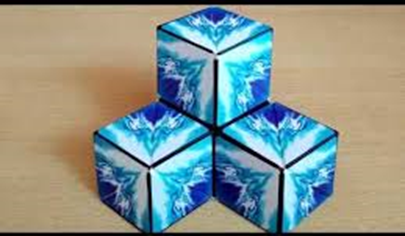 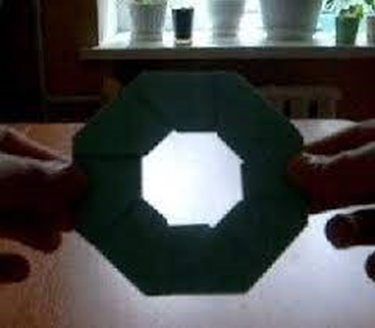 Гексафлексагоны
Тетрафлексагоны
Кольцевые флексагоны
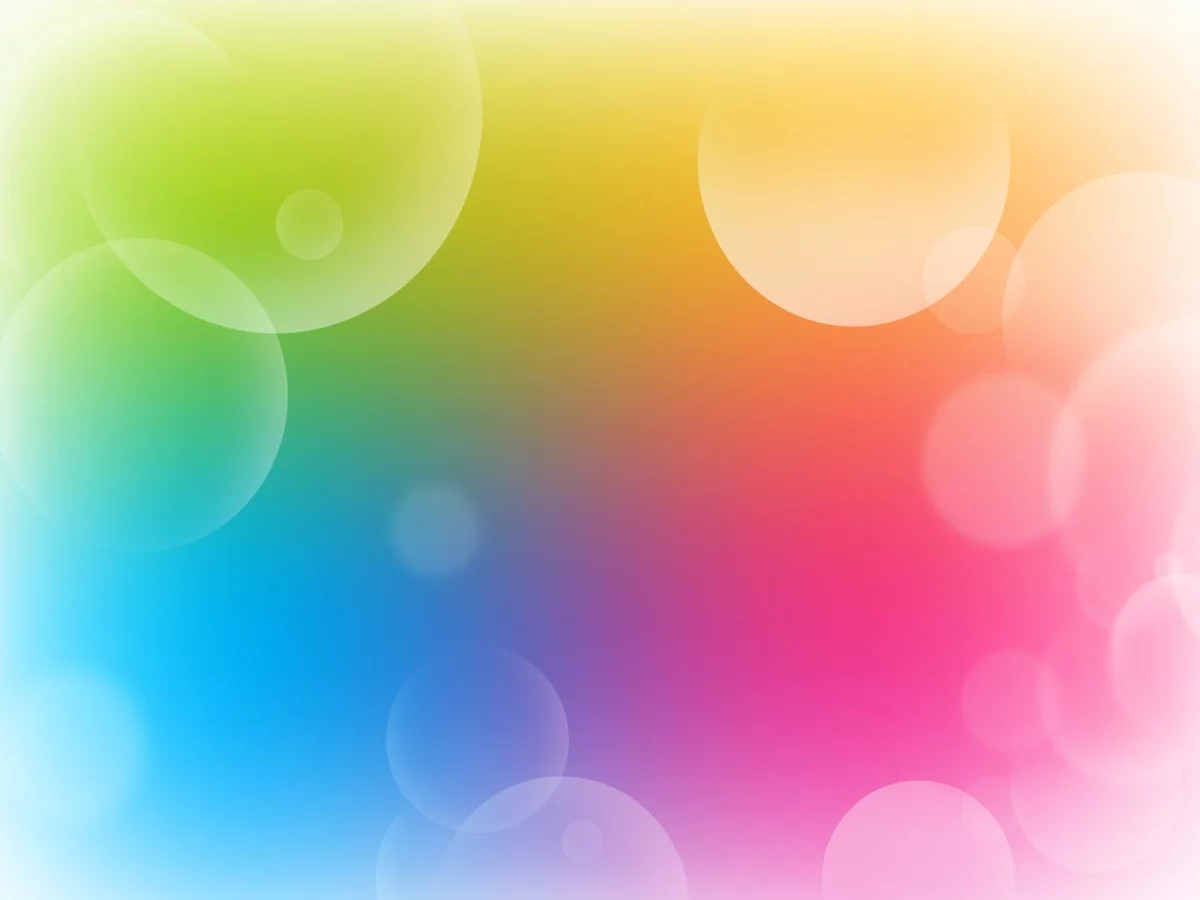 Работа с флексагоном направлена на:
-Формирование и развитие словесно- логических и математических способностей
-Формирование и совершенствование мелкой моторики кисти и пальцев рук
-Развитие глазомера и др.
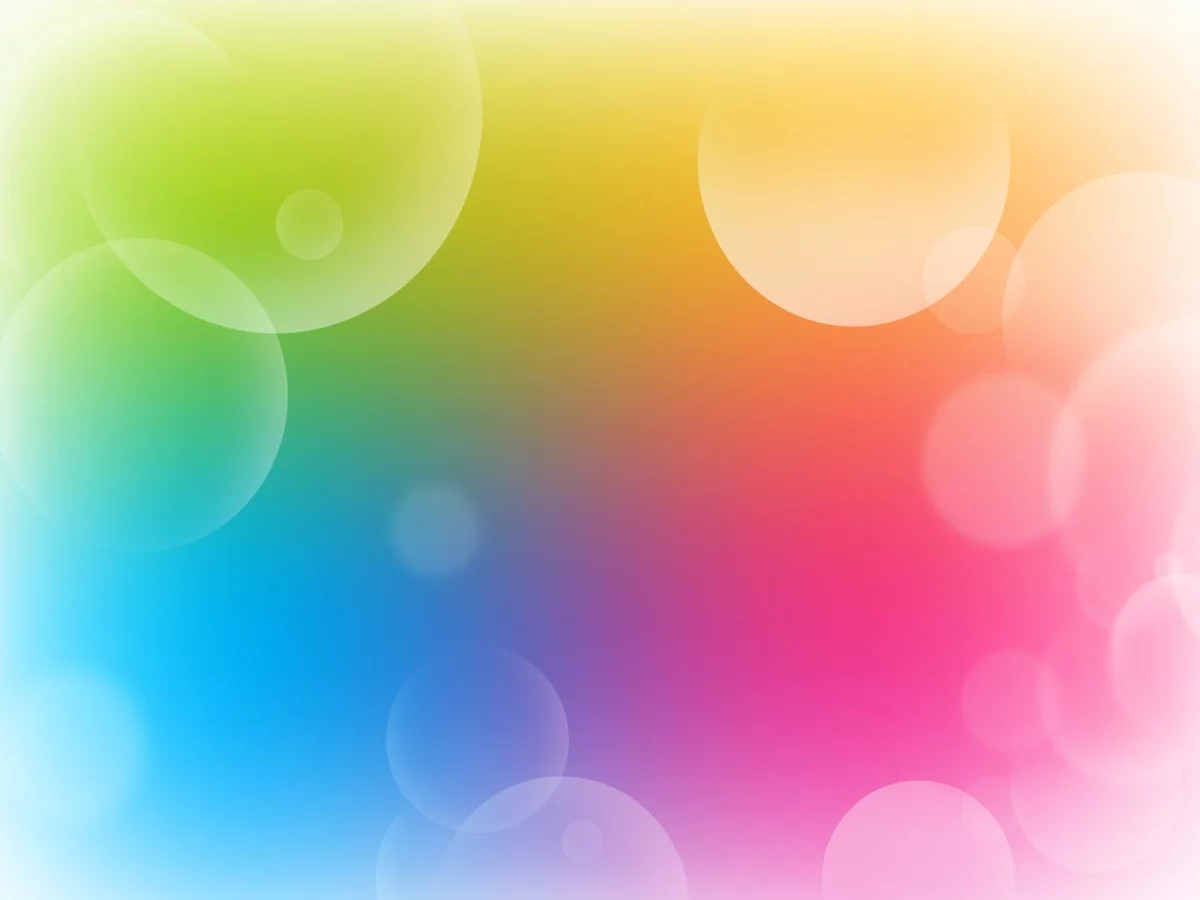 Образовательная область 
«Элементарные математические представления»
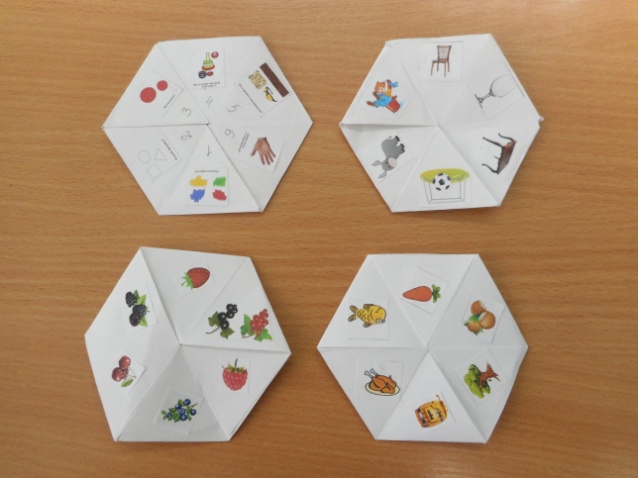 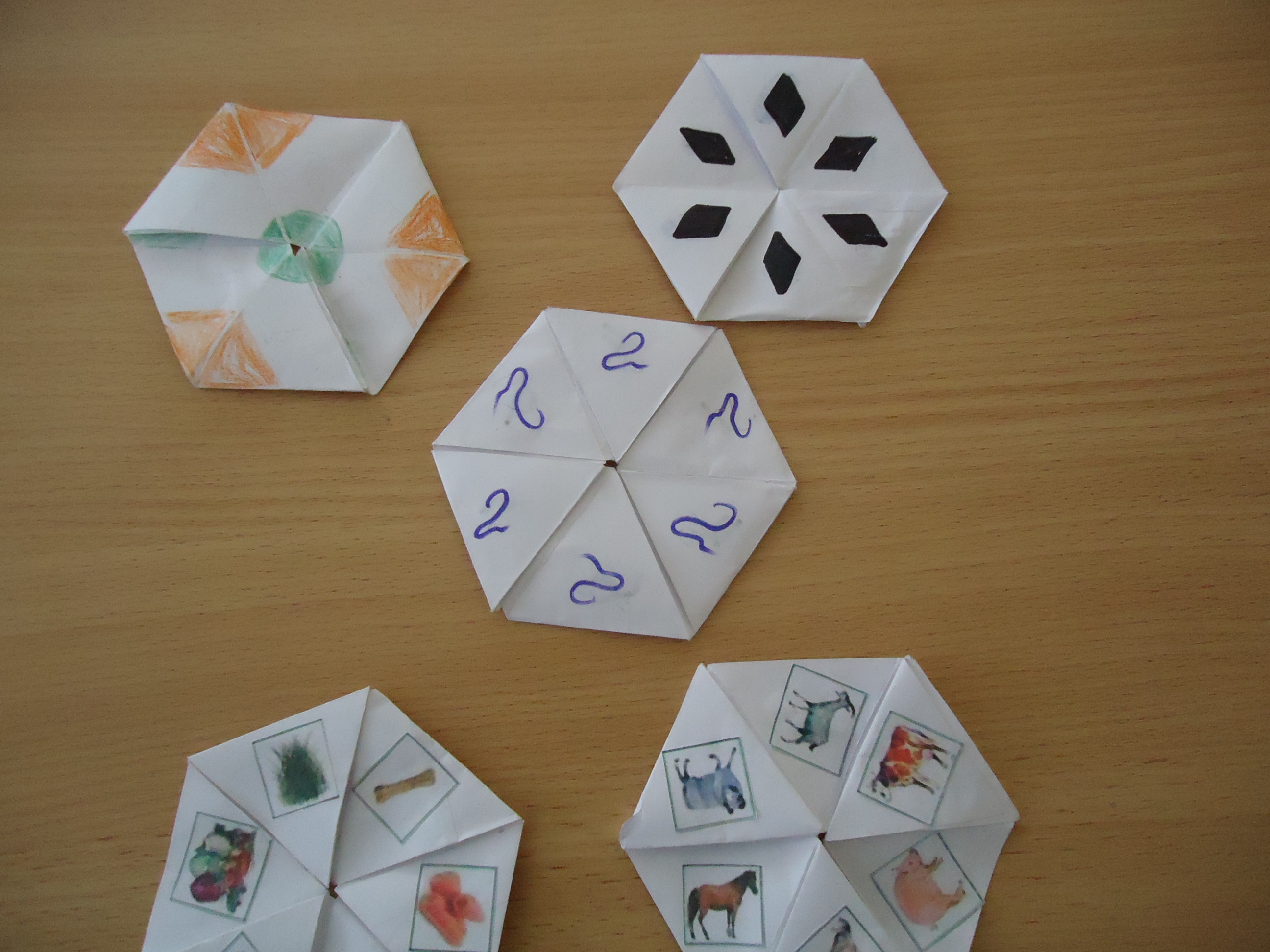 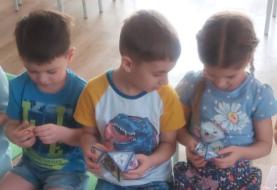 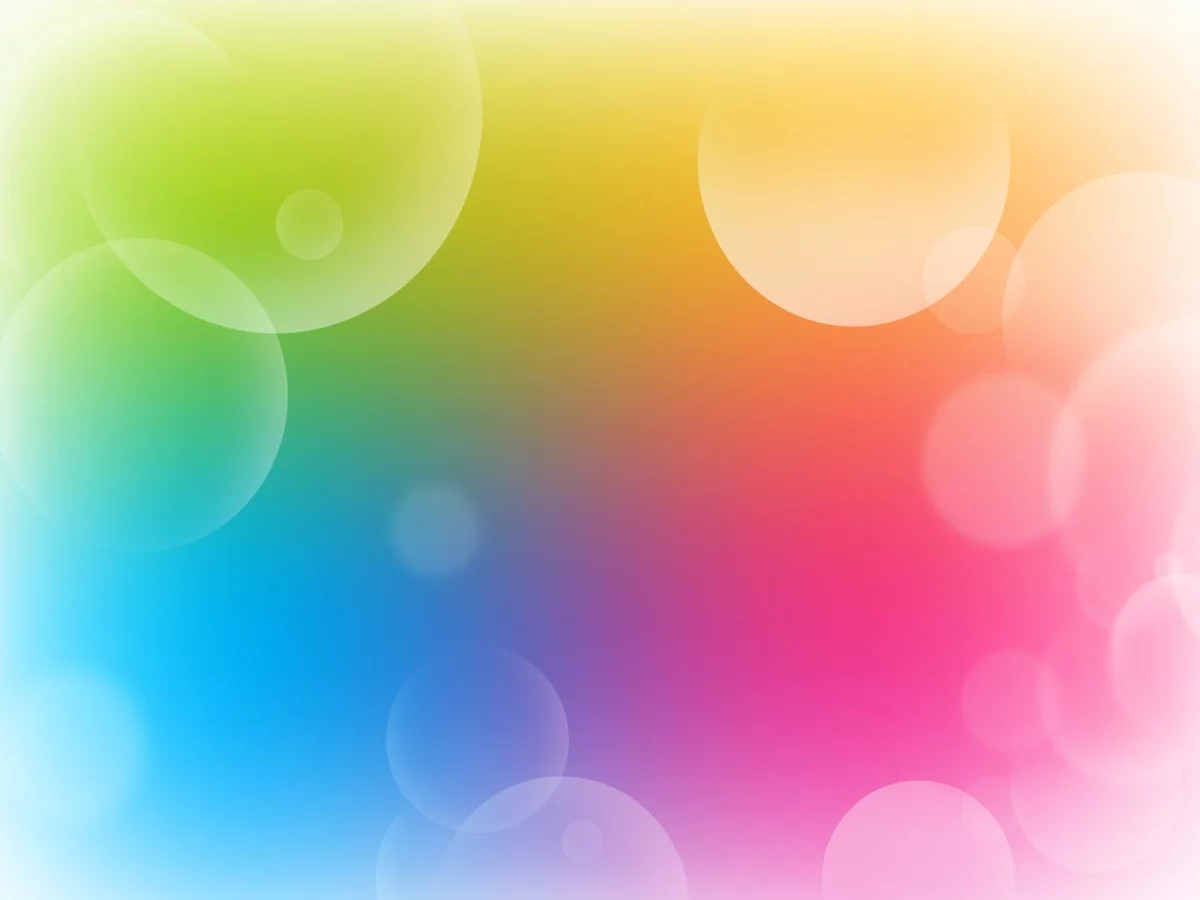 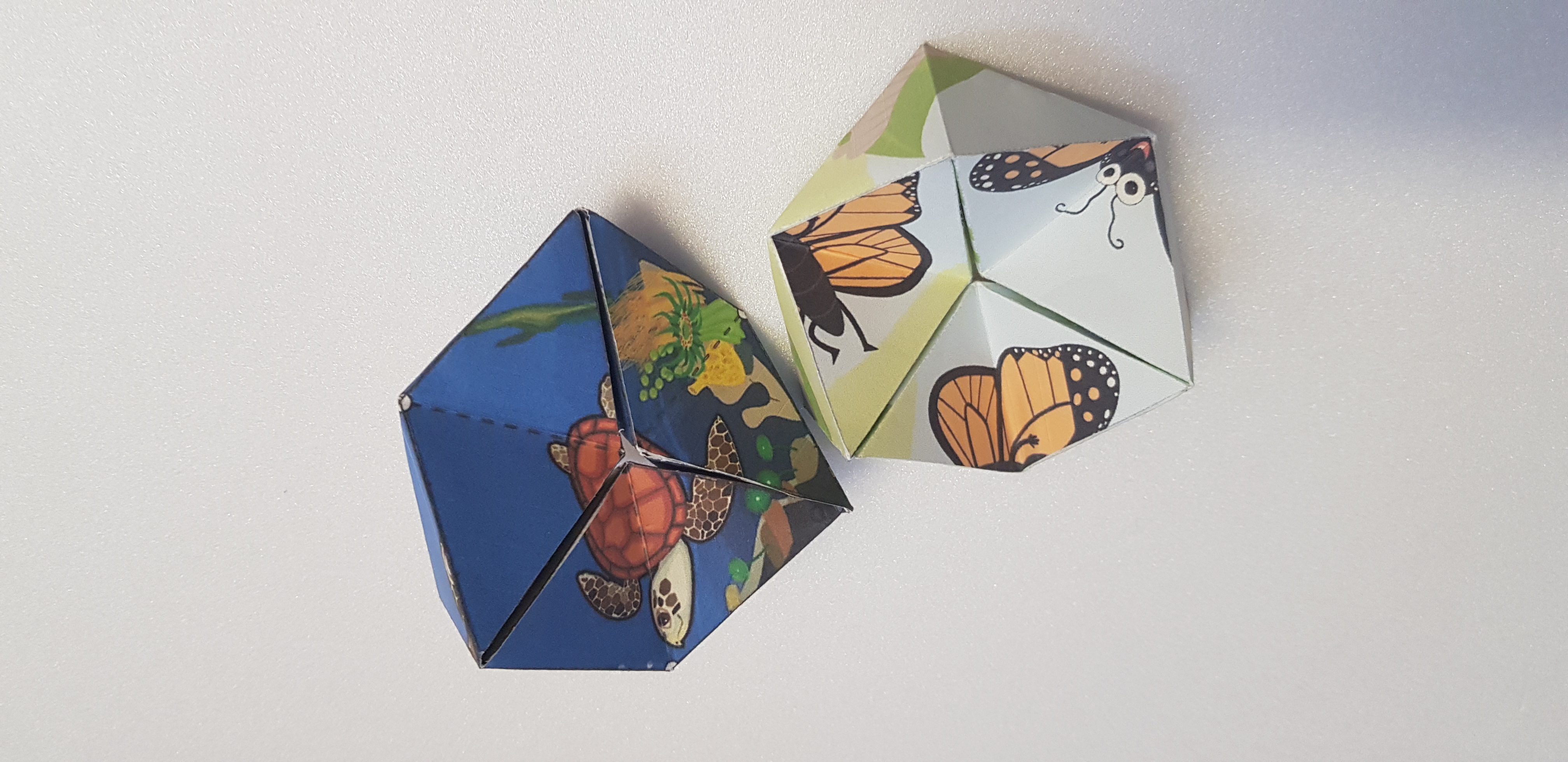 Образовательная область «Ребёнок и природа»
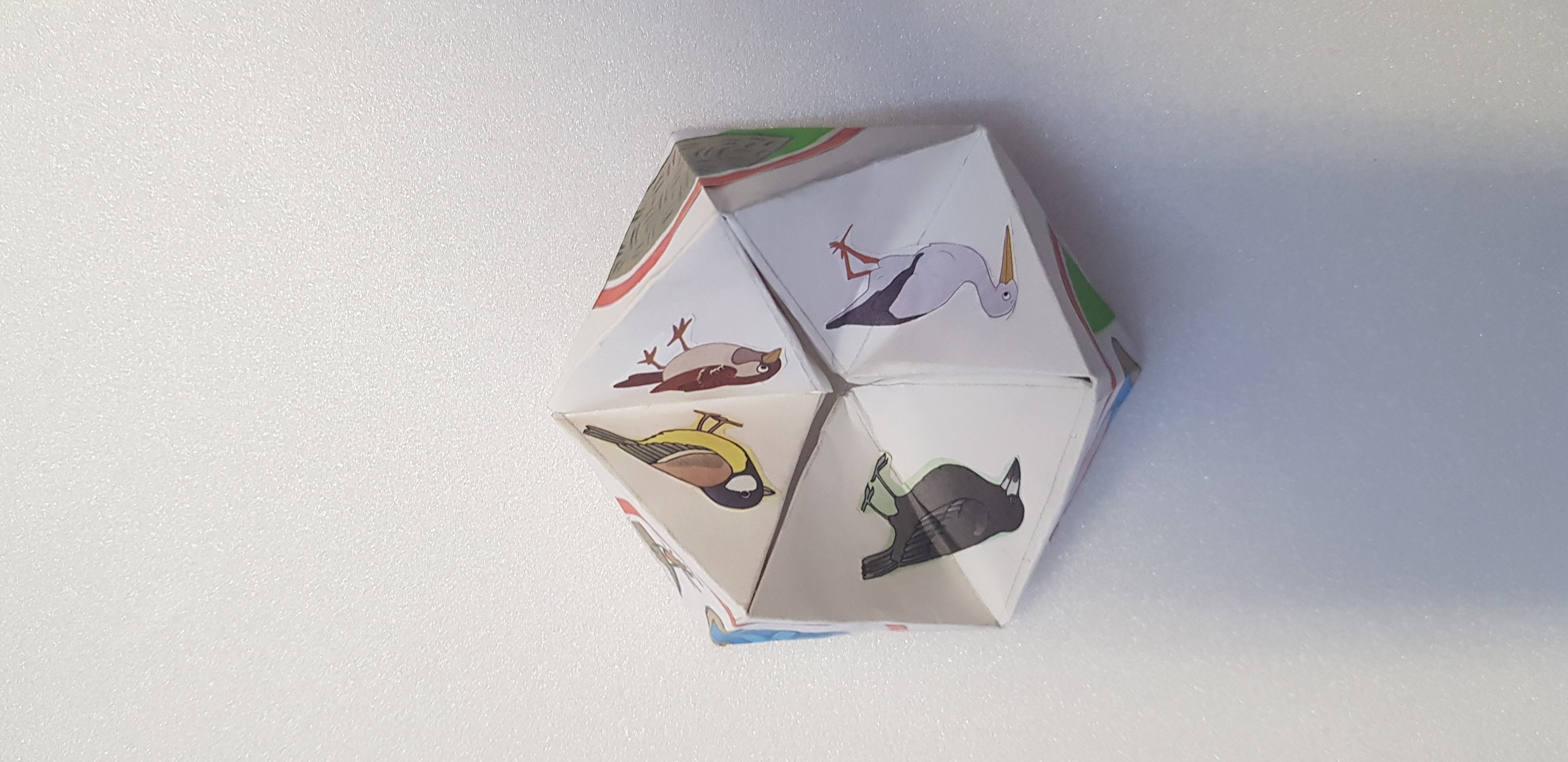 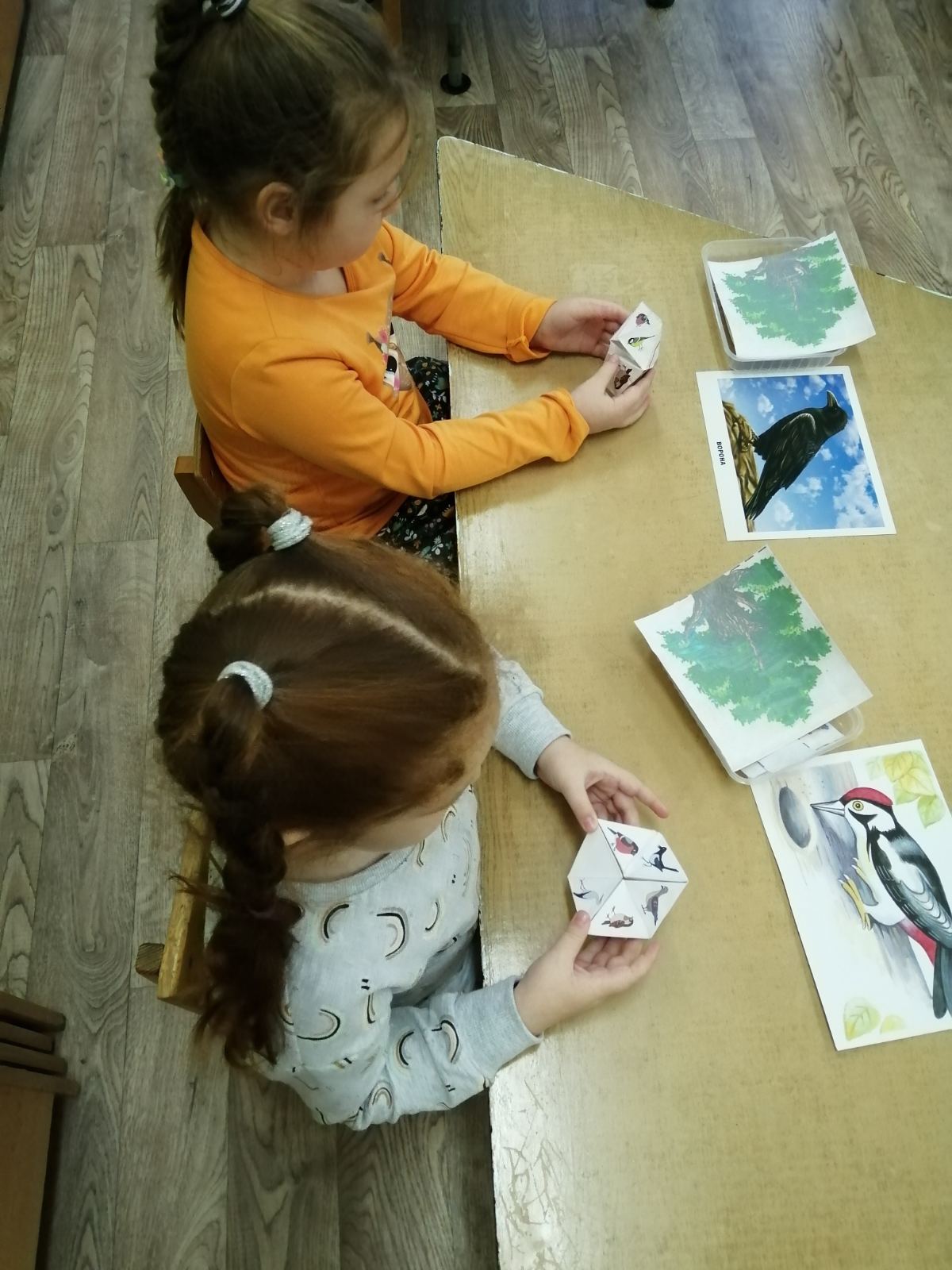 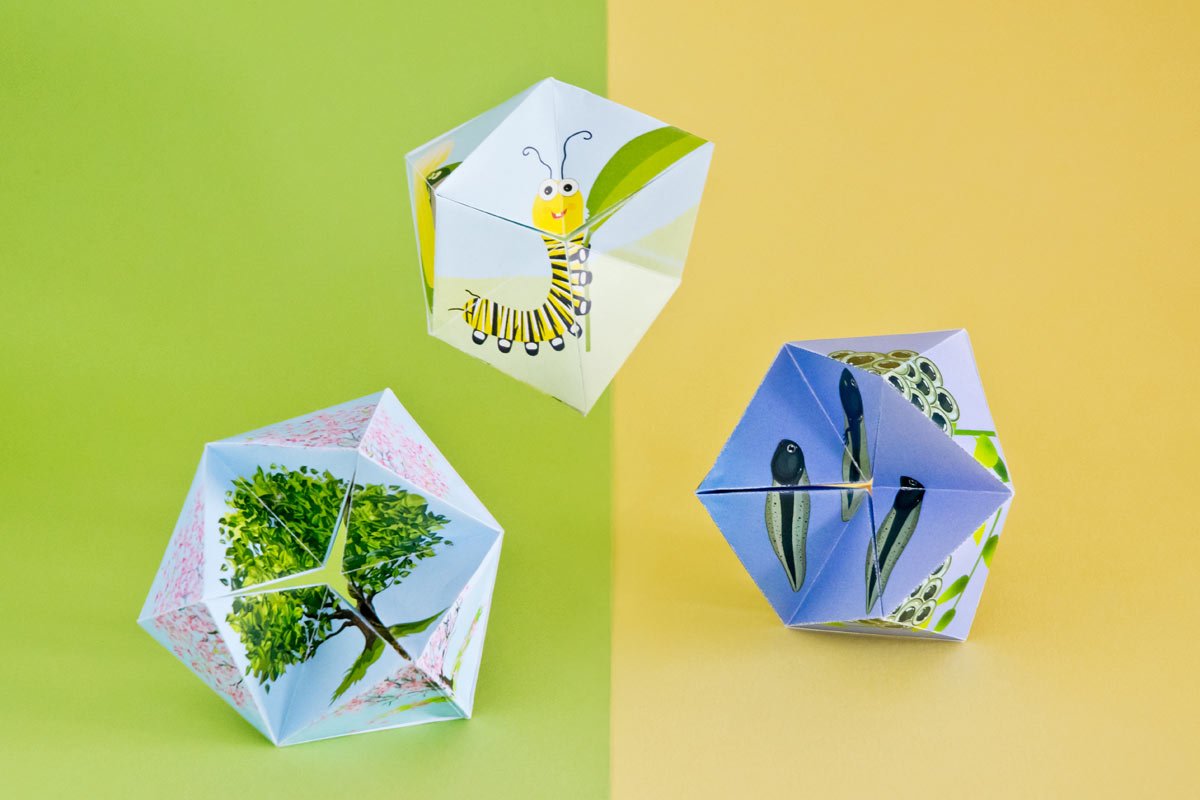 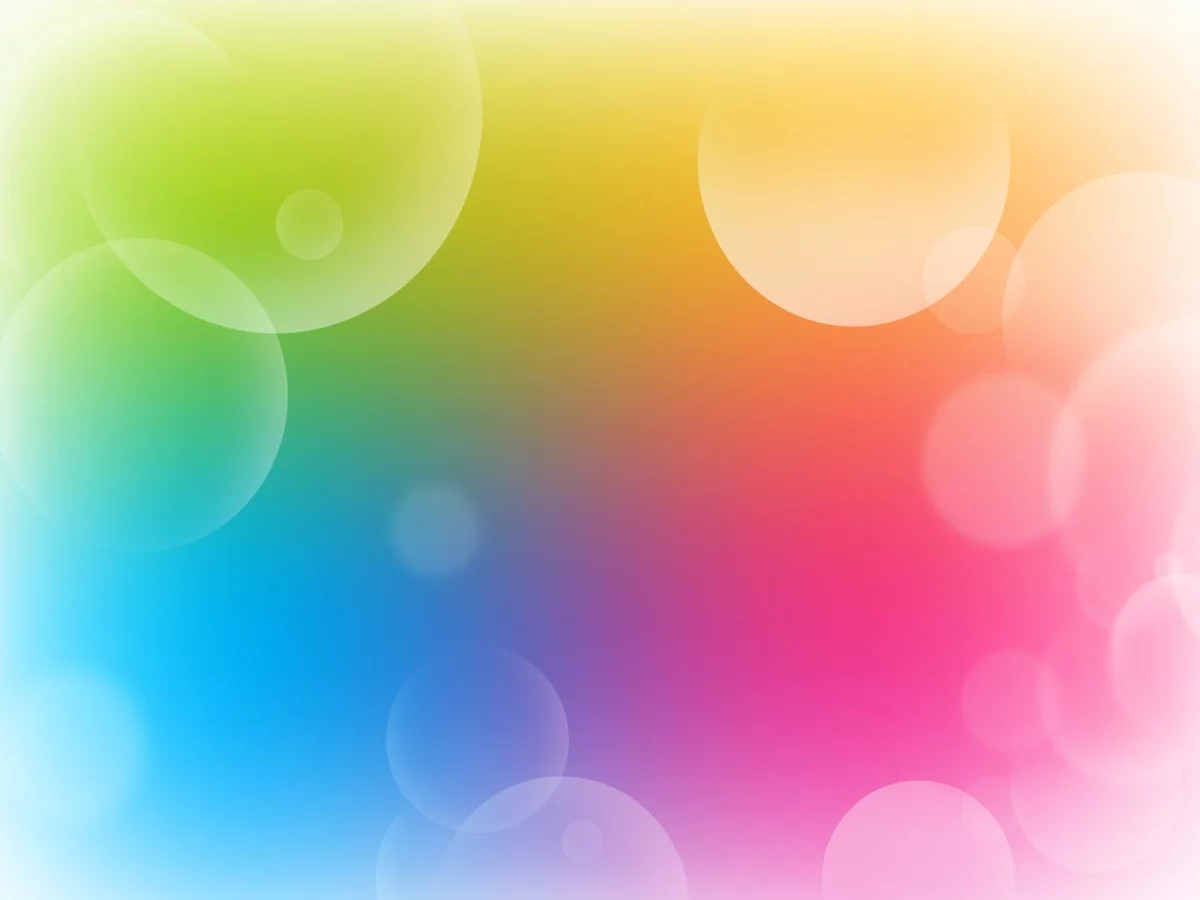 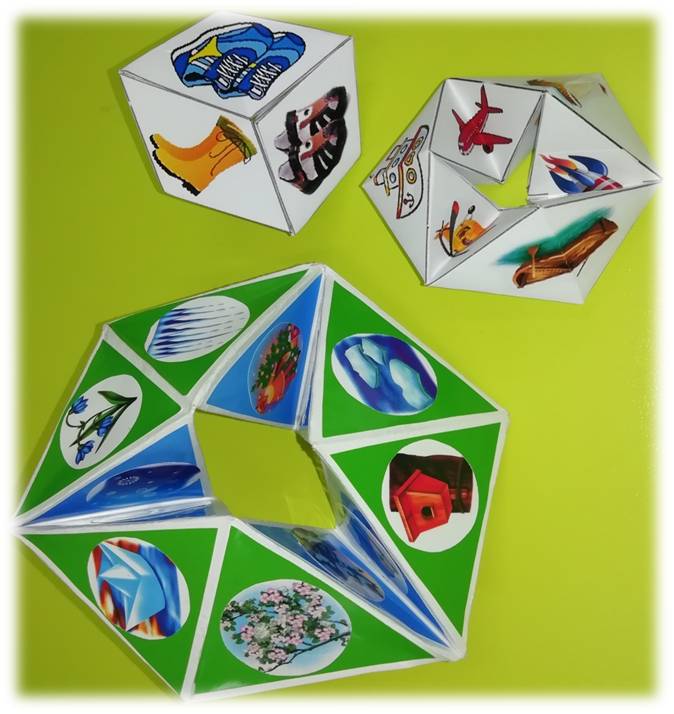 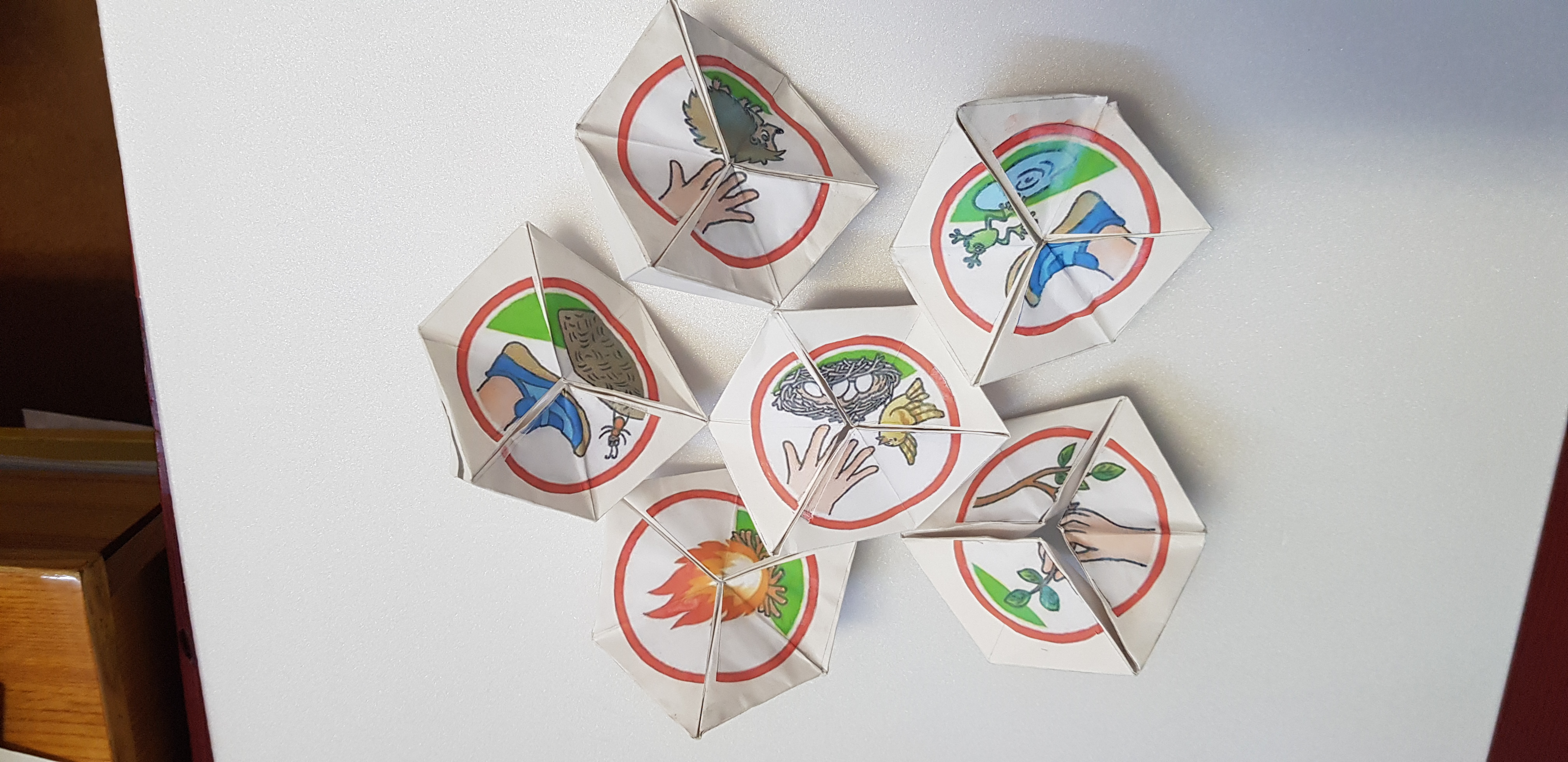 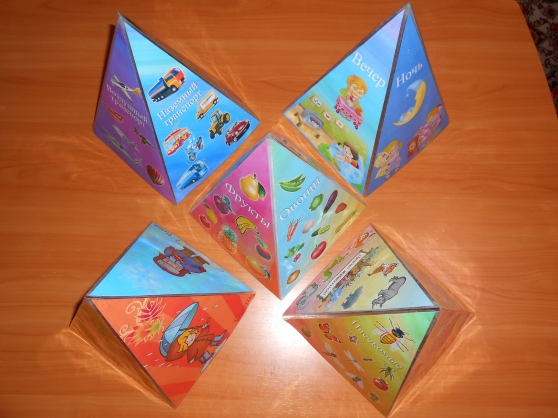 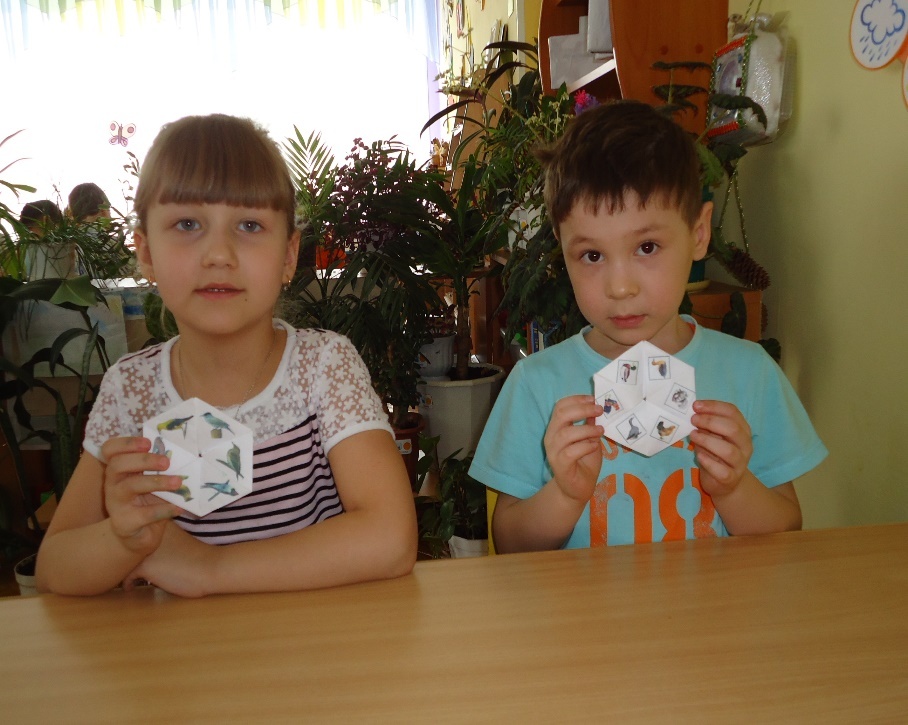 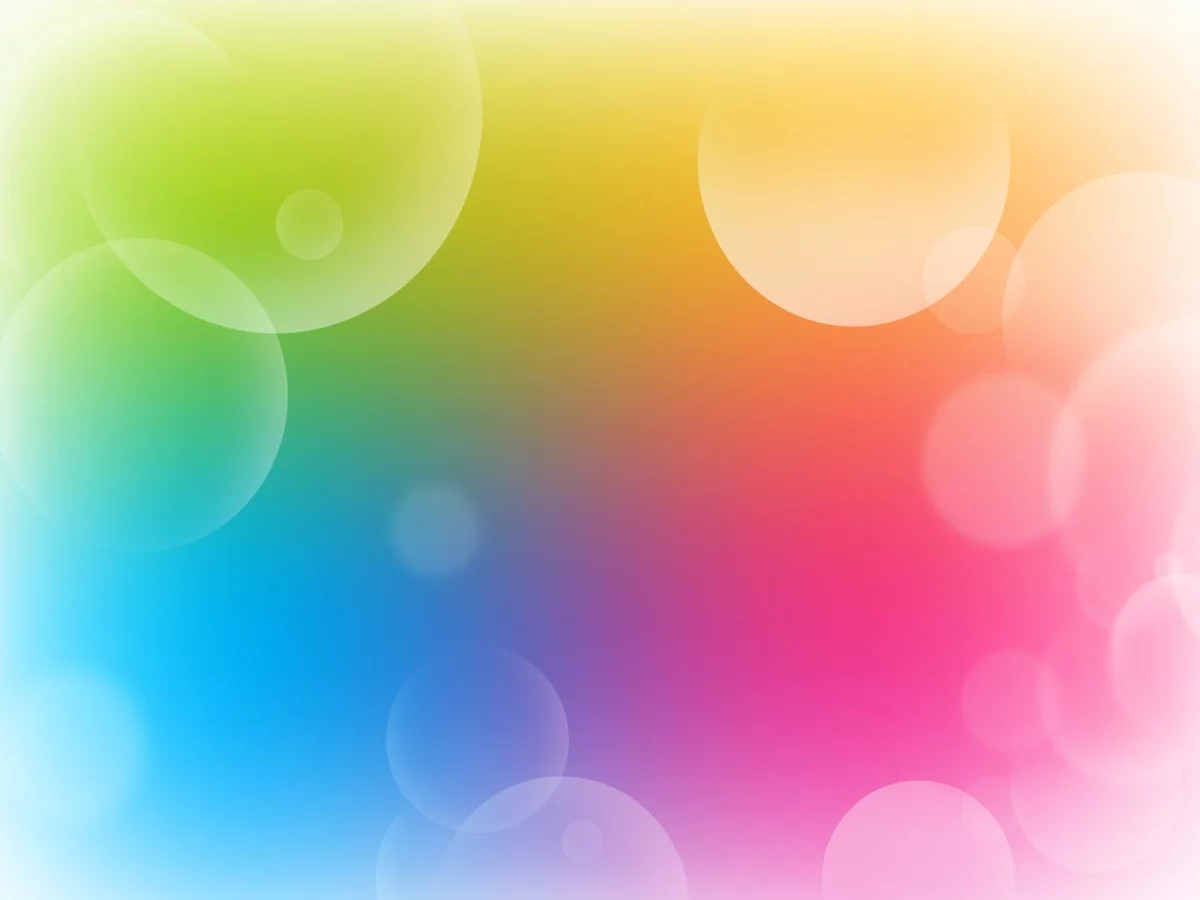 Образовательная область «Развитие речи и культура речевого общения»
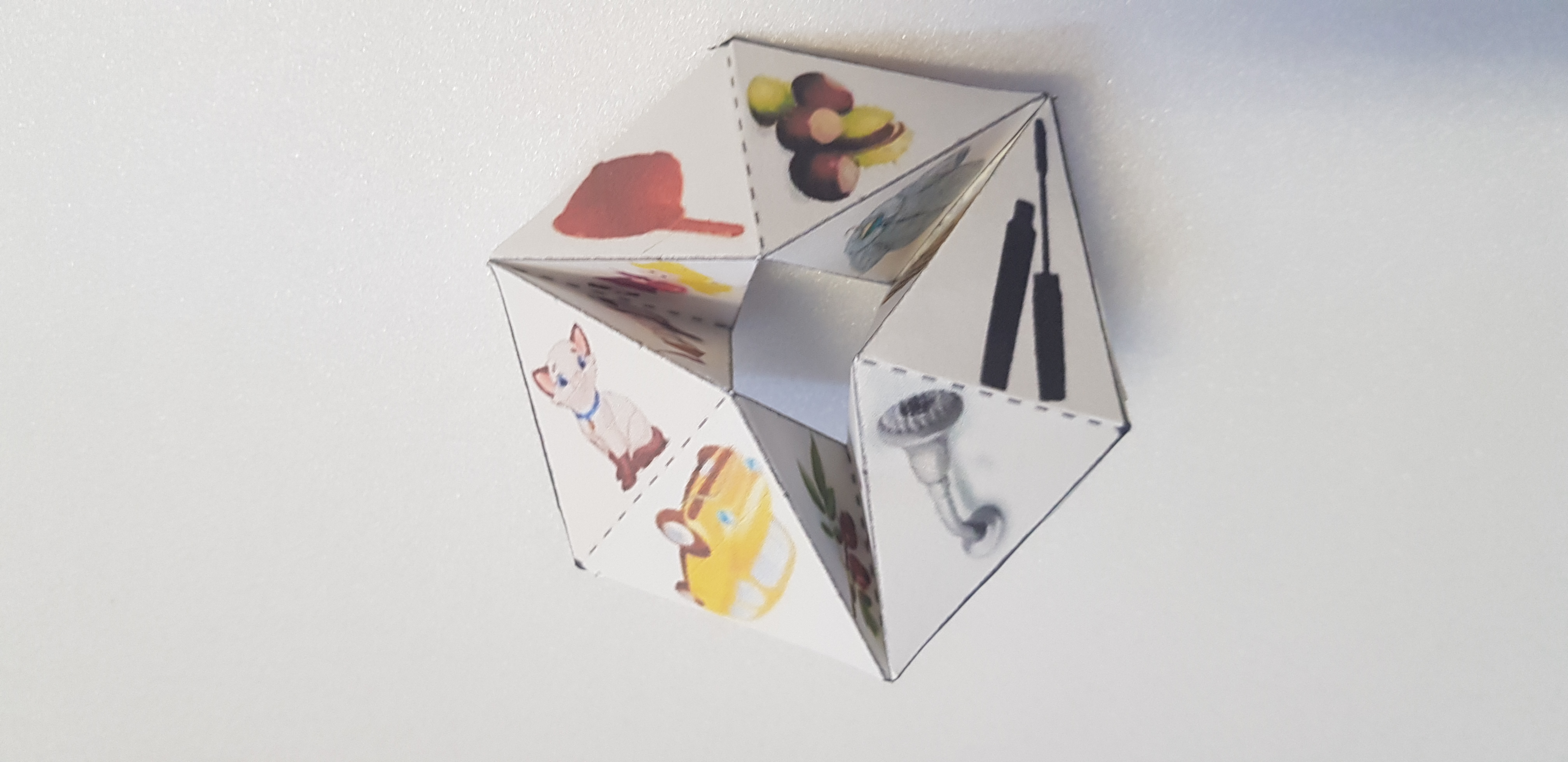 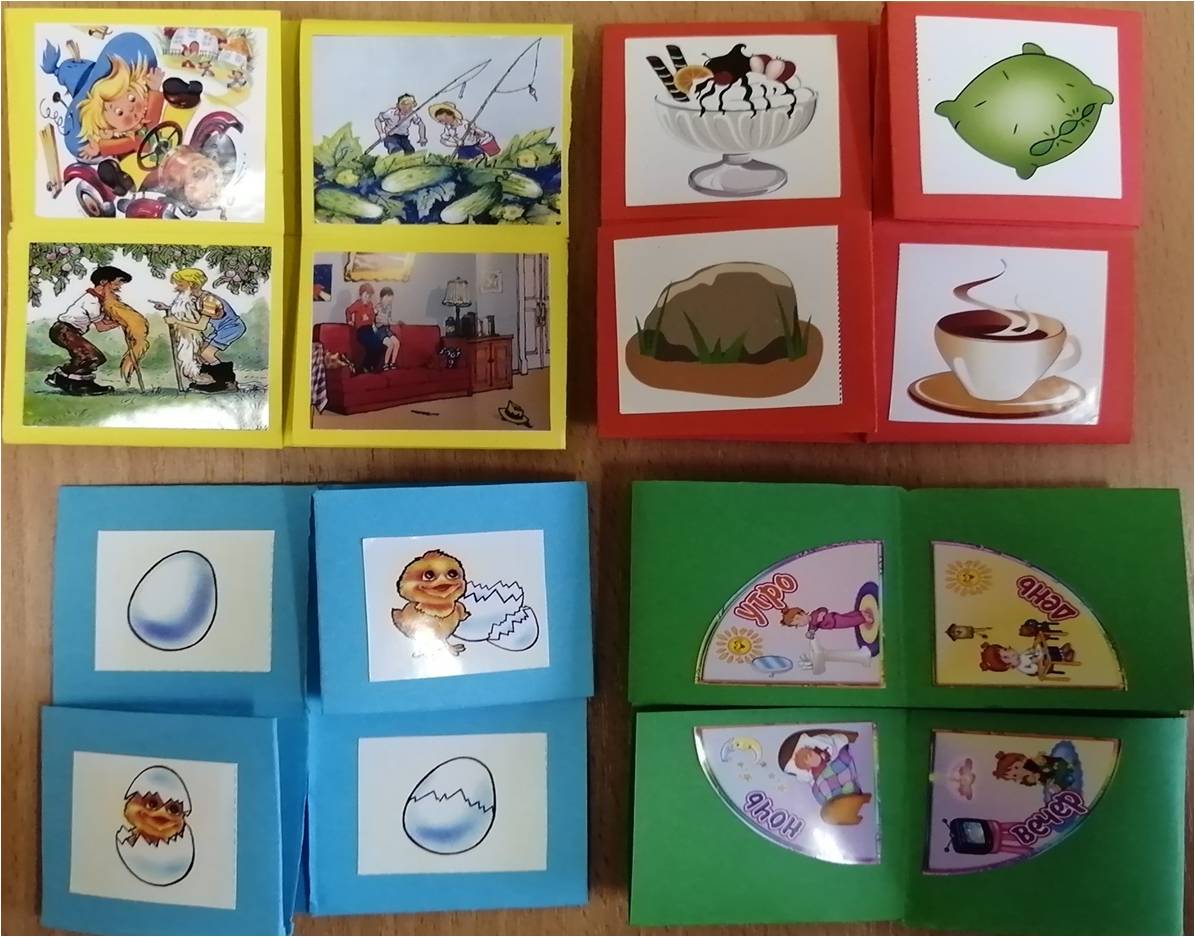 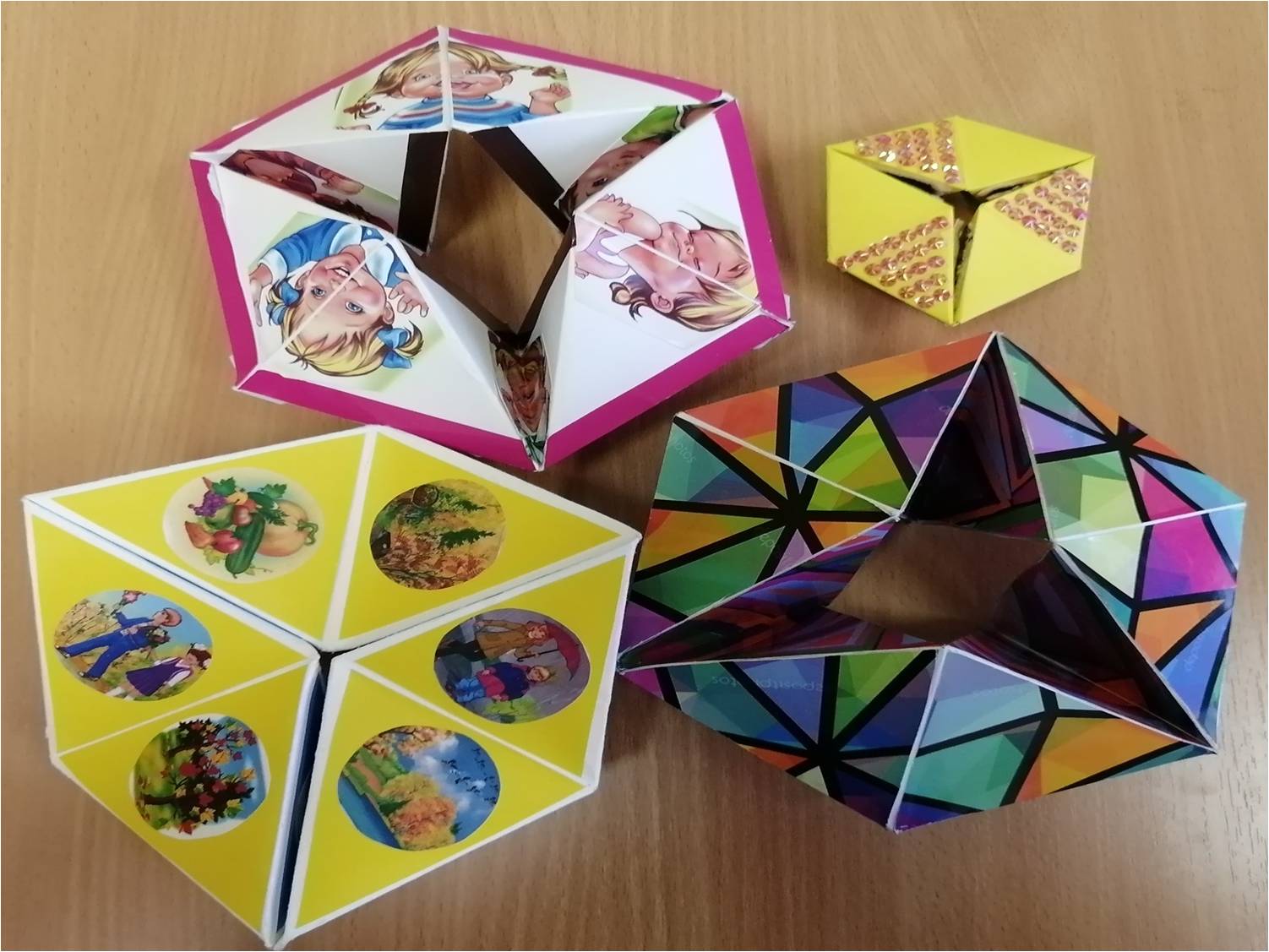 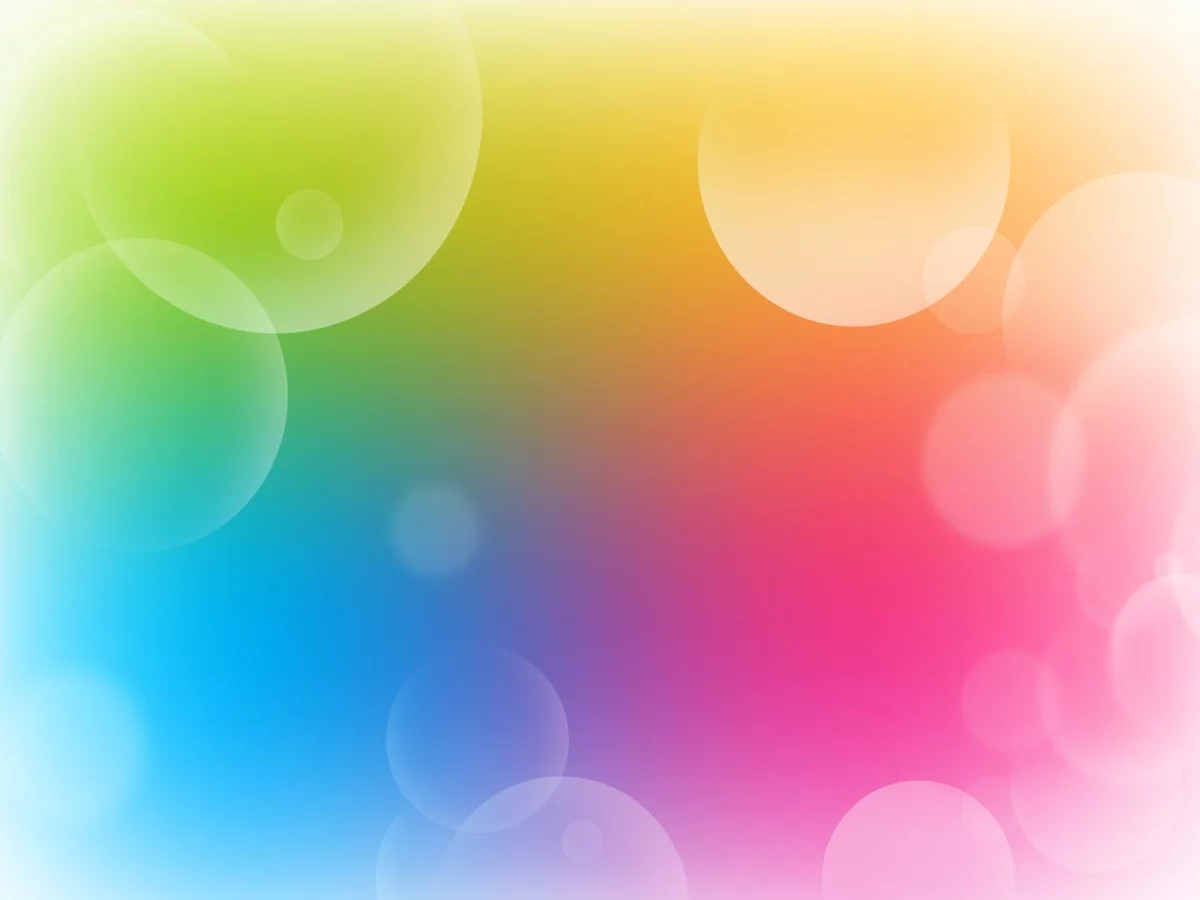 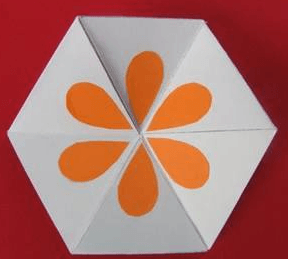 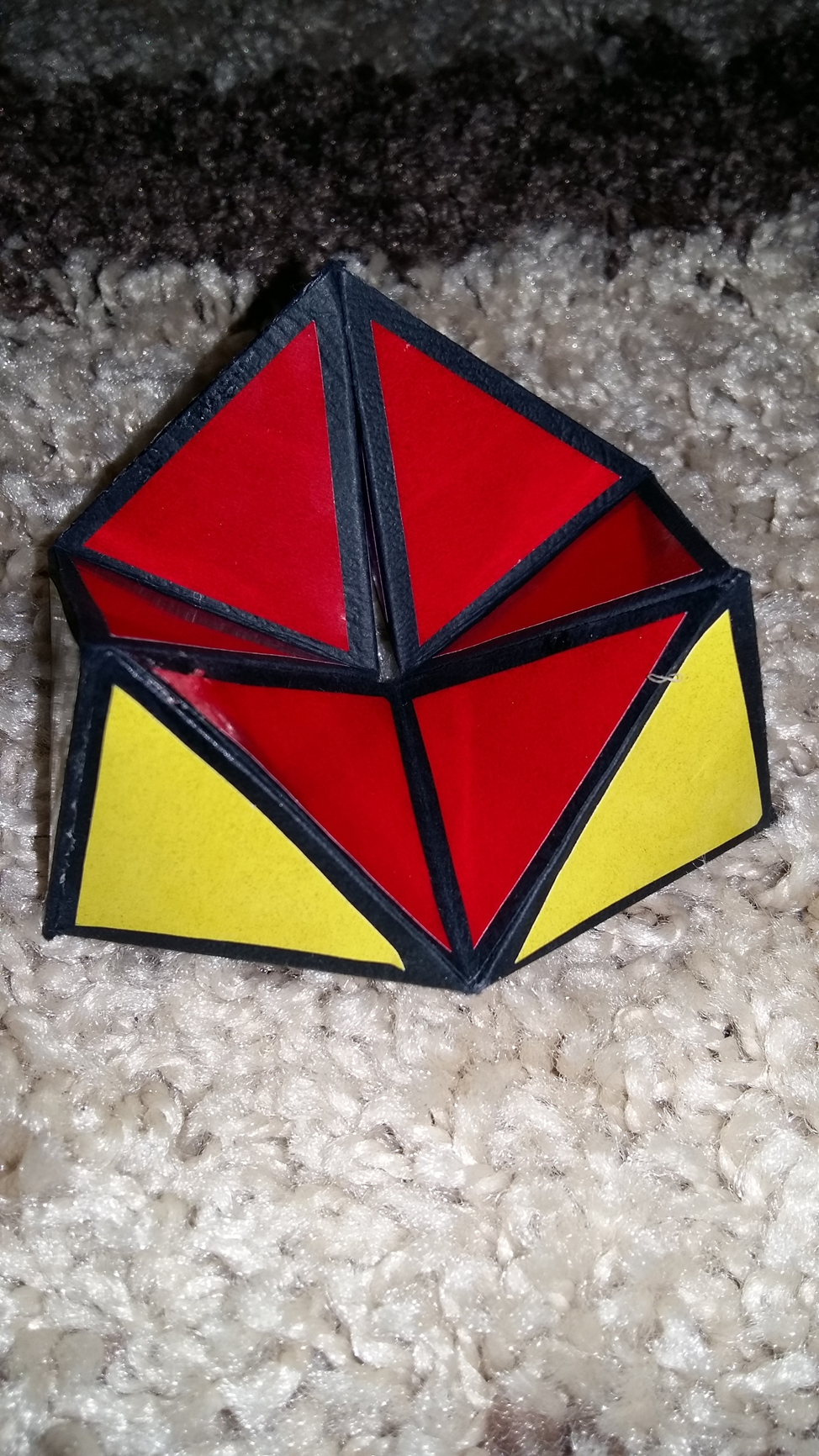 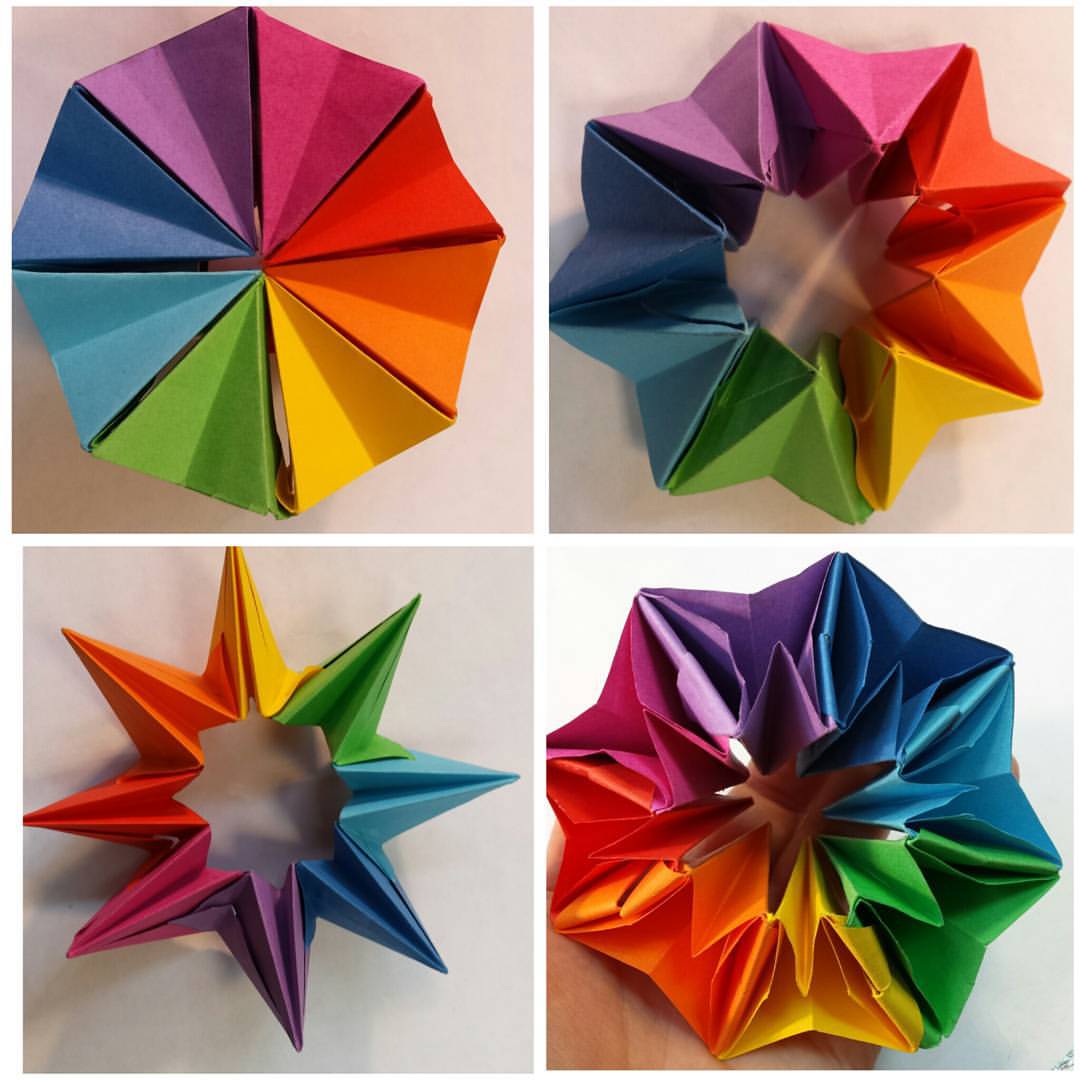 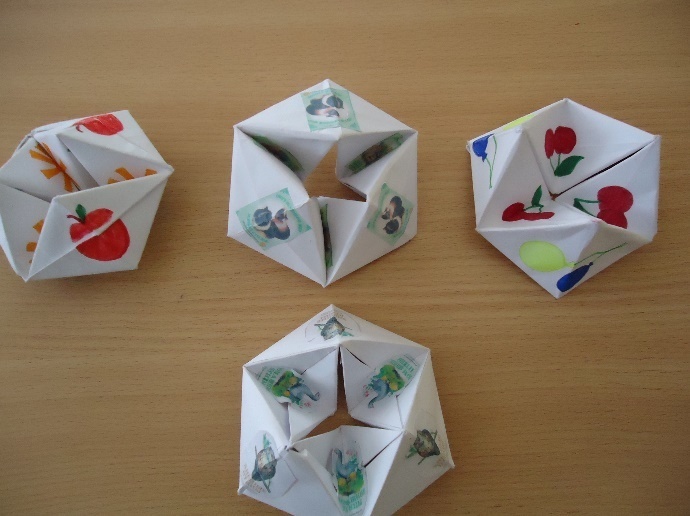 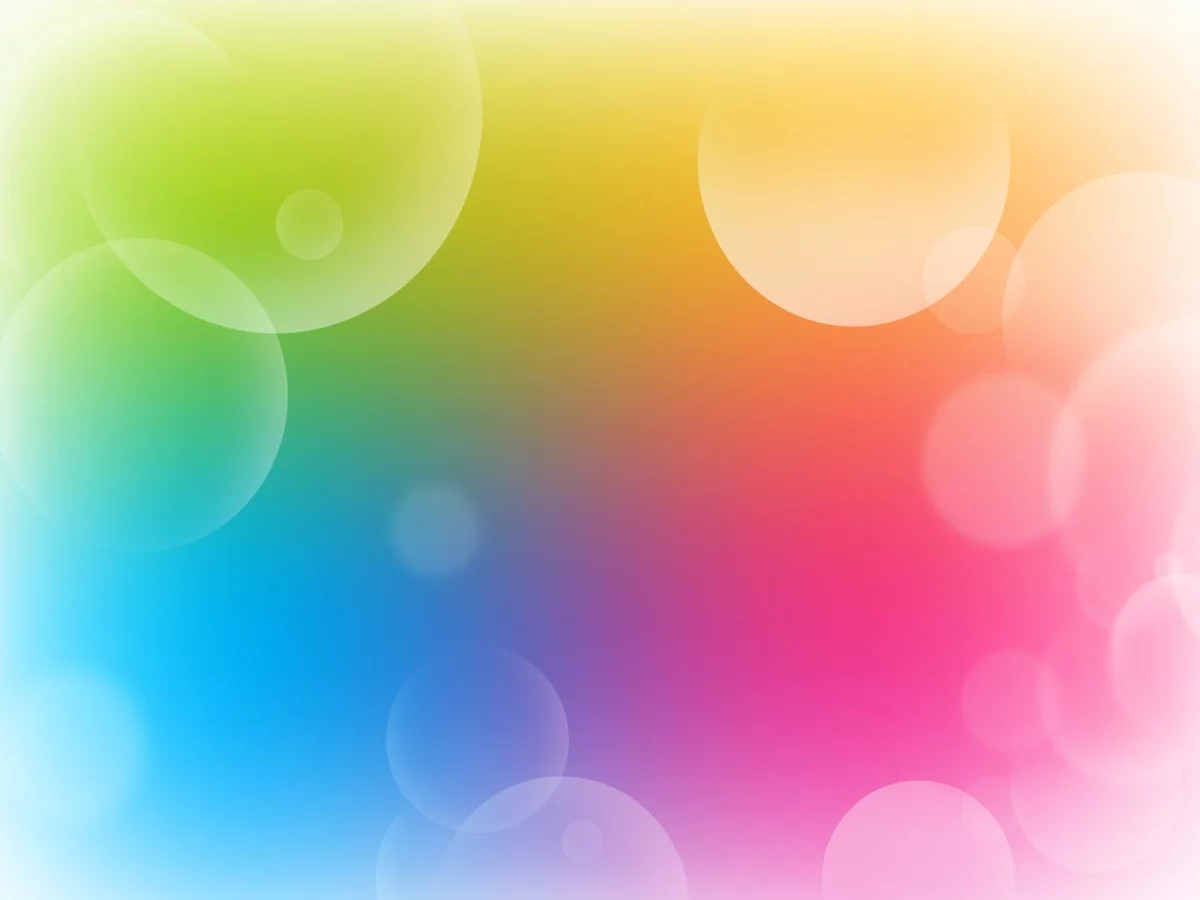 Игры и упражнения с флексагонами
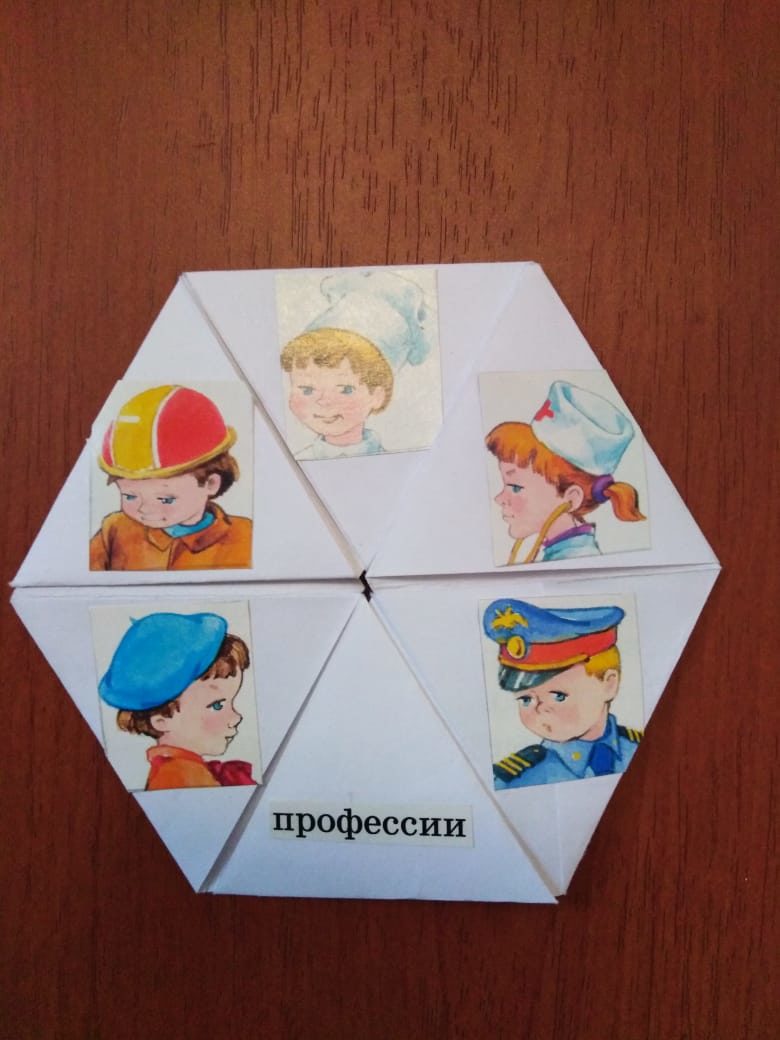 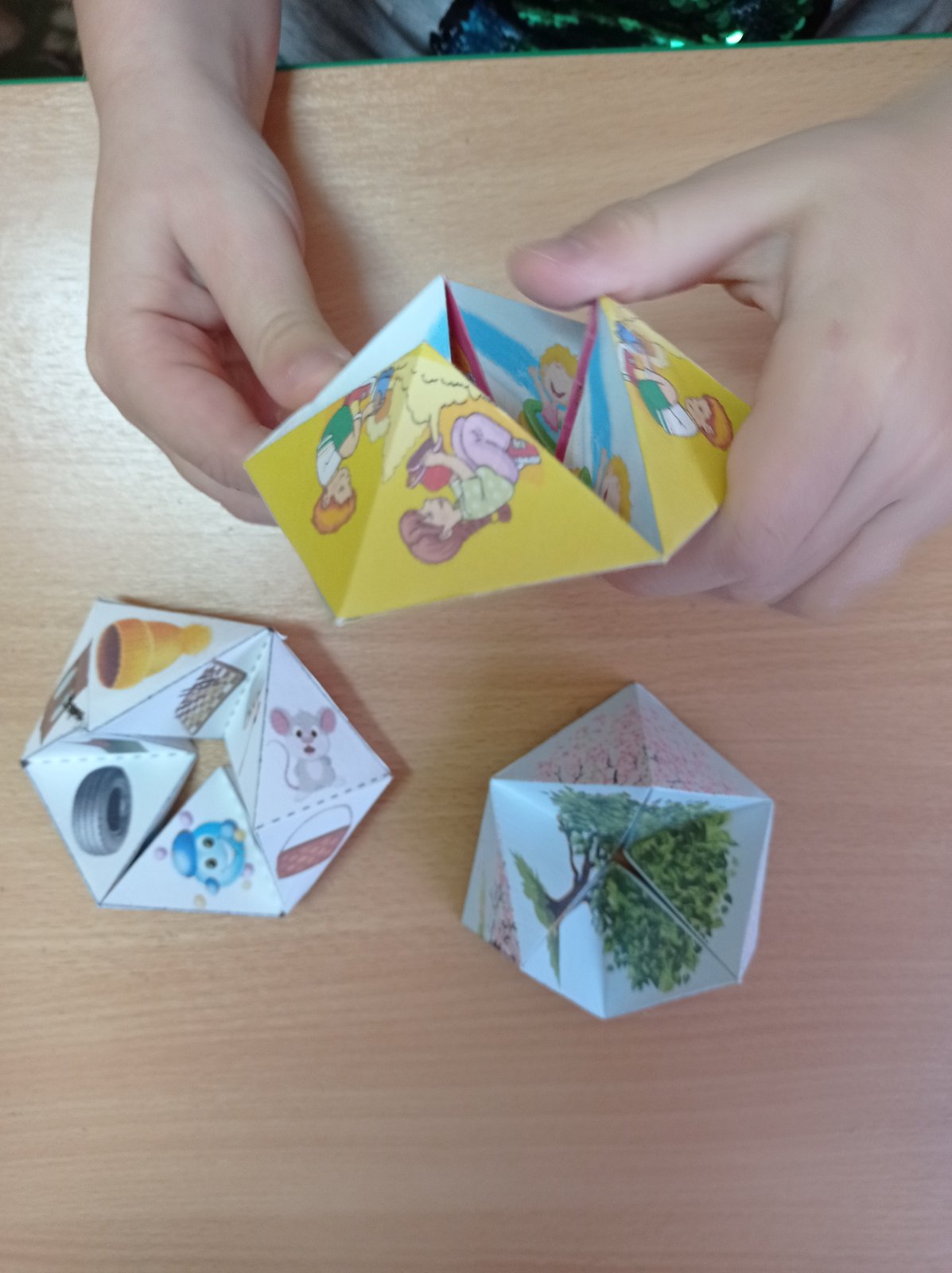 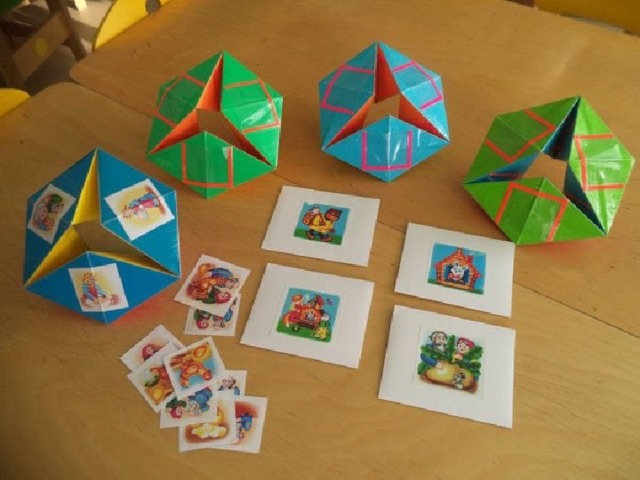 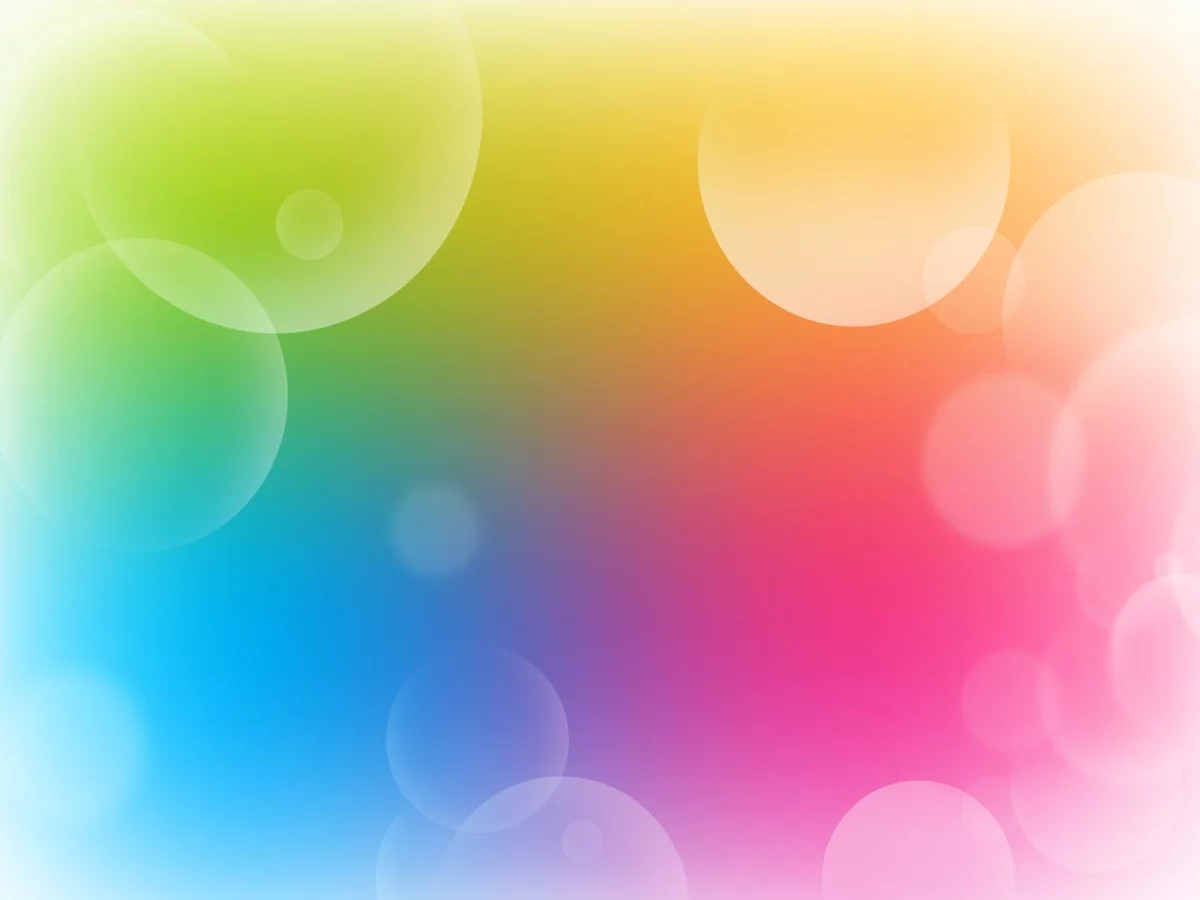 Работа с родителями
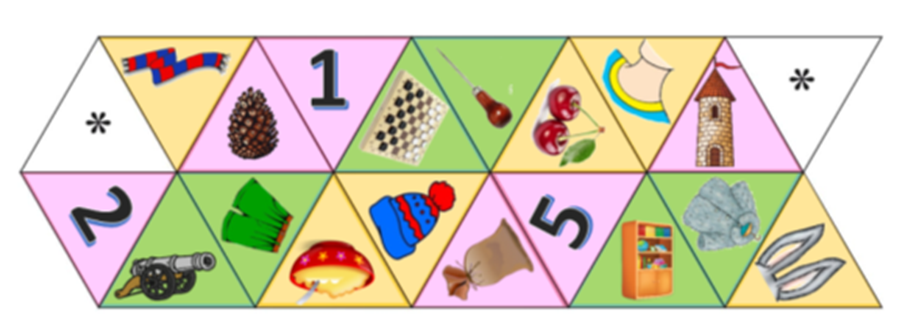 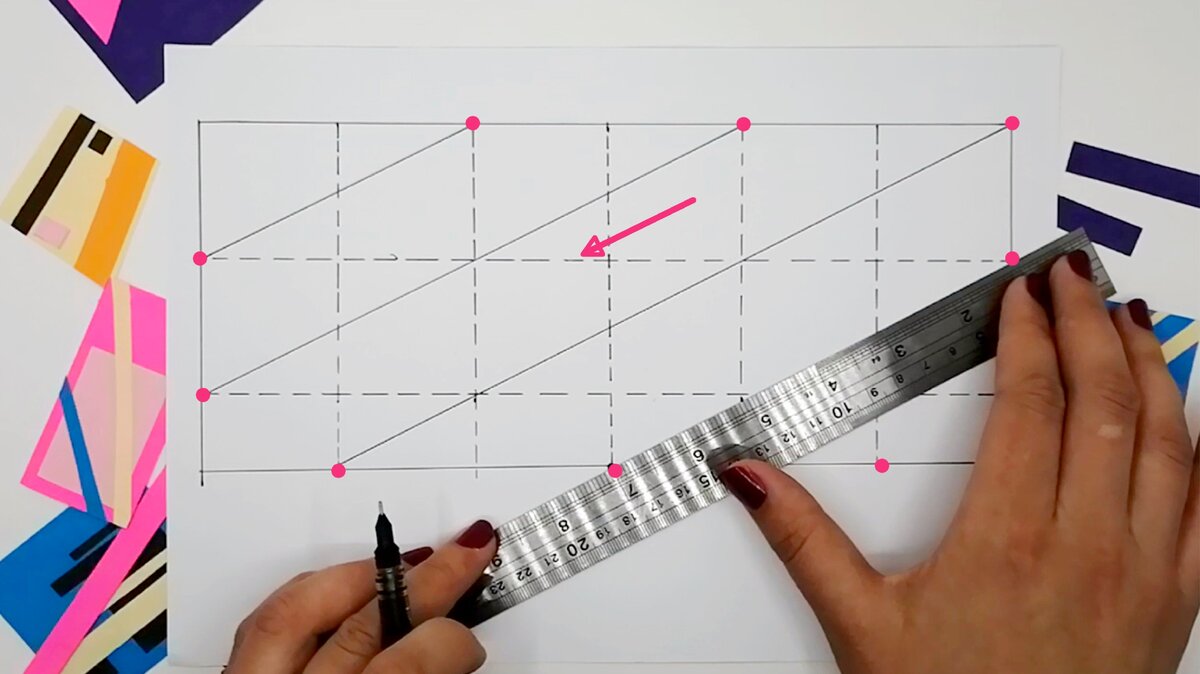 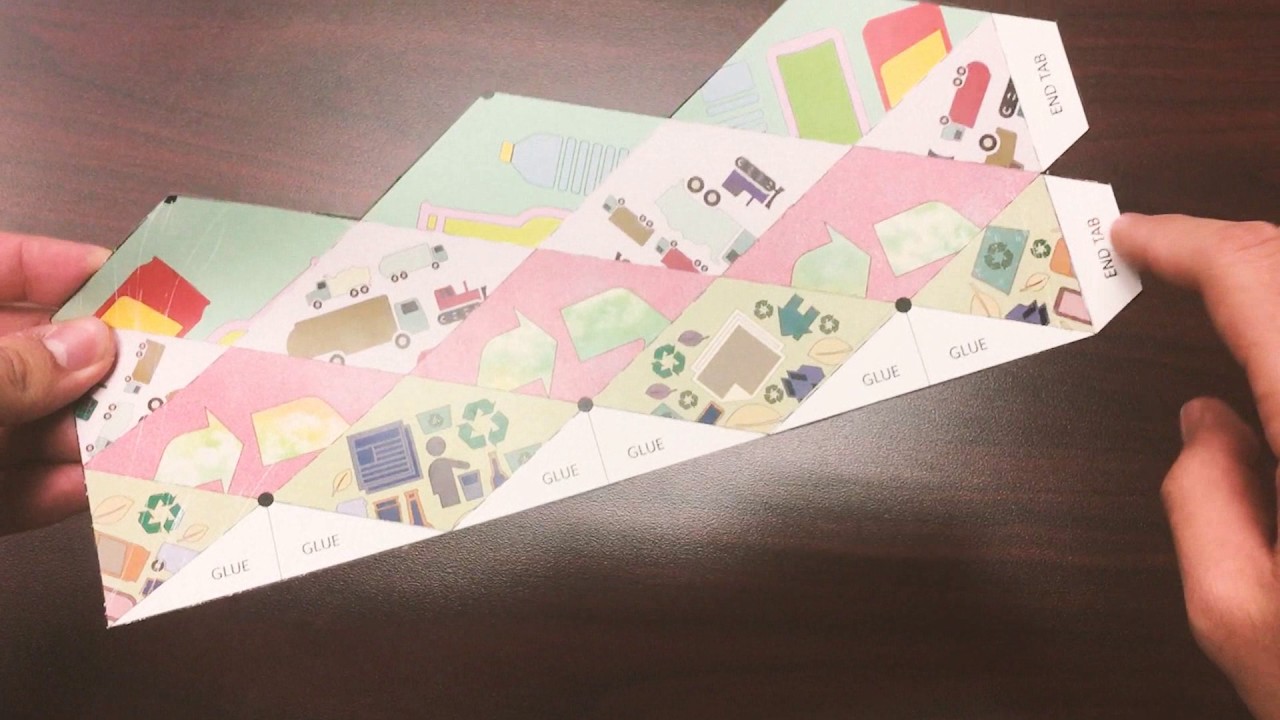 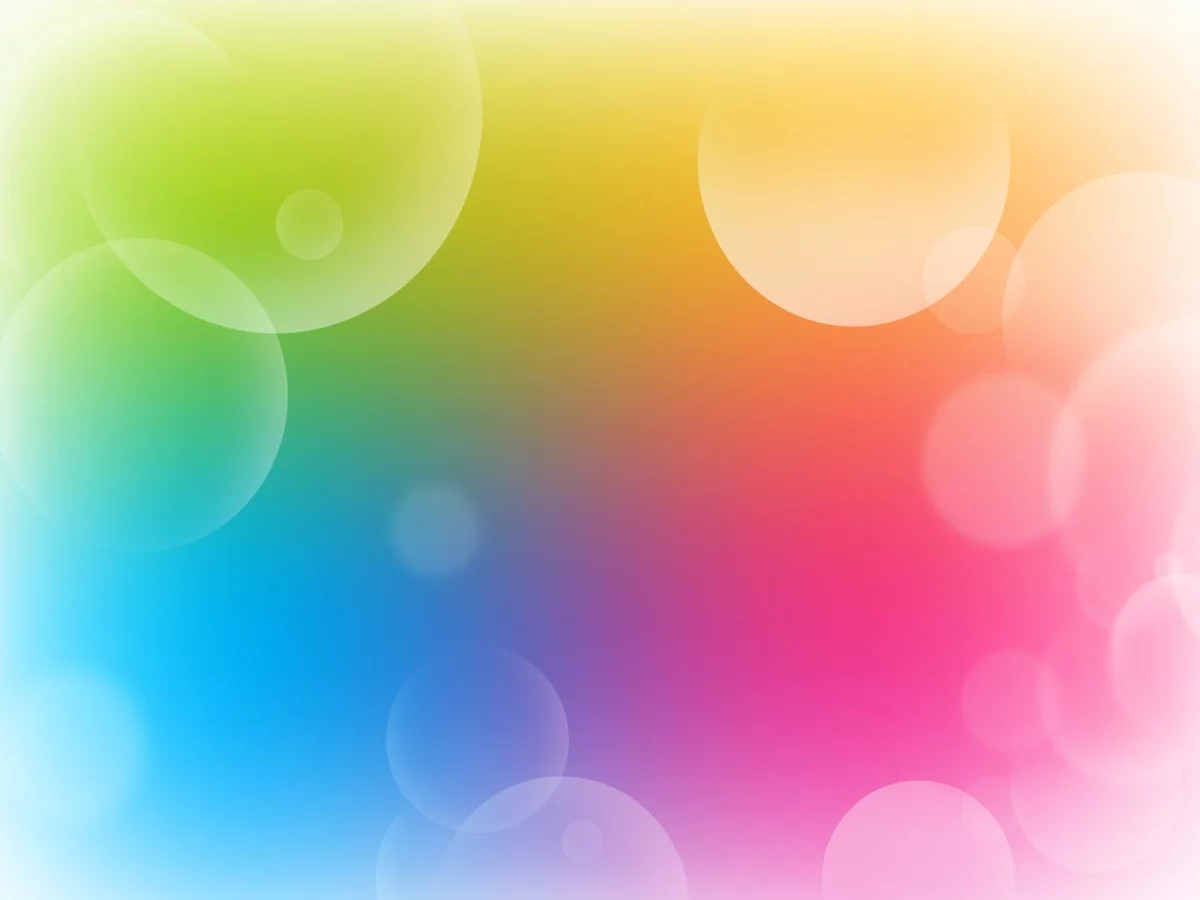 Результат применения различных флексагонов:
-решение множества познавательных и речевых задач;

-приобретение большого количества наглядного материала;

-возможность решения игровых и поисковых задач.
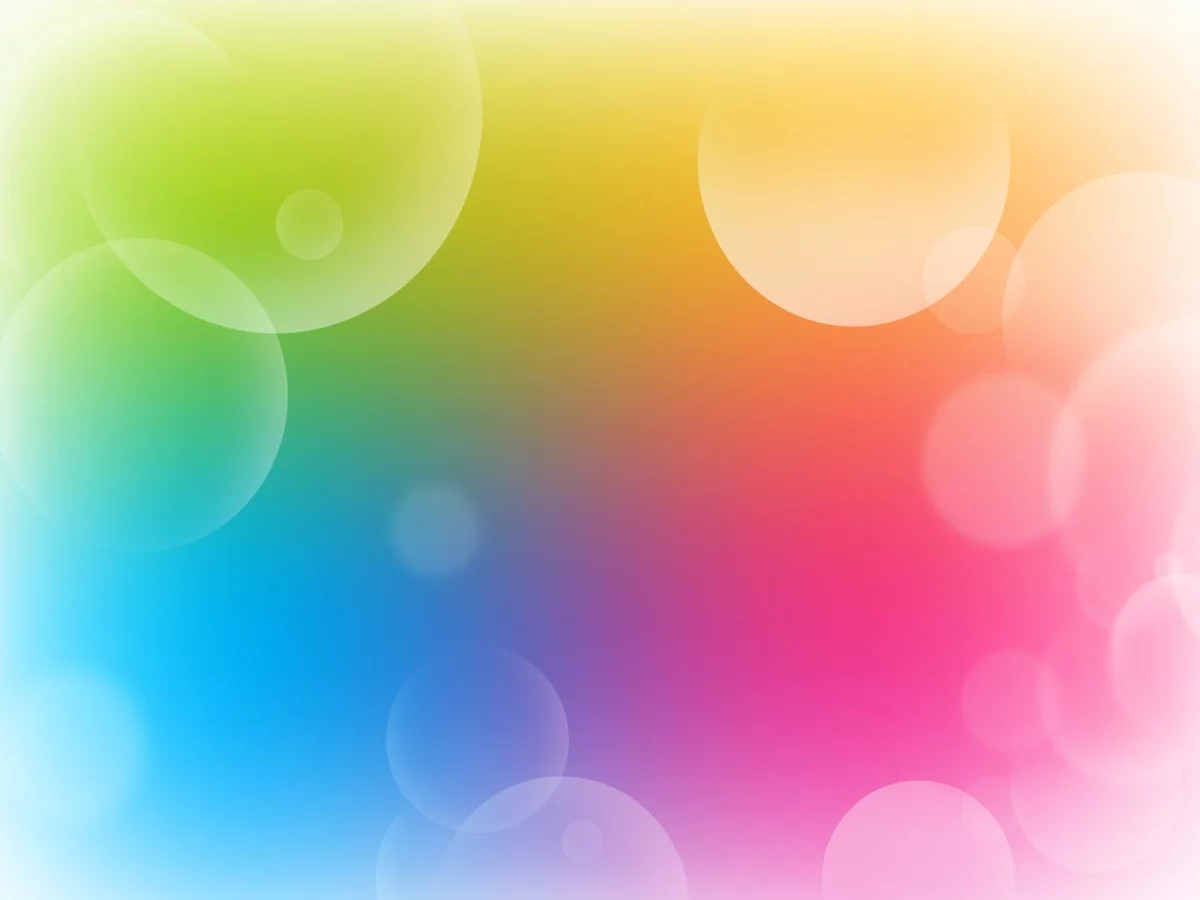 Успехов!
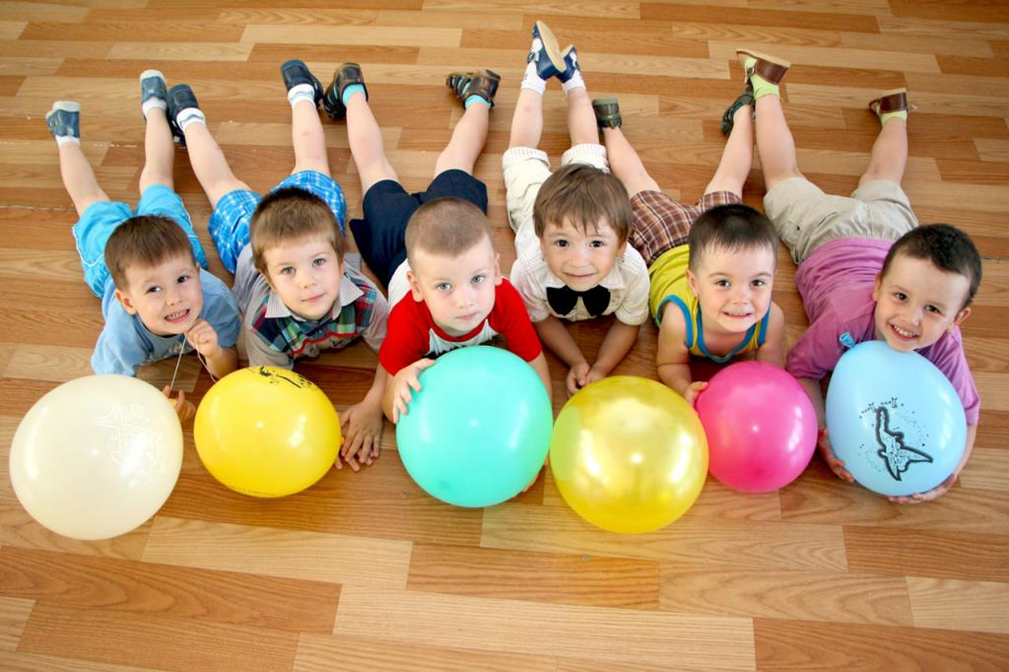